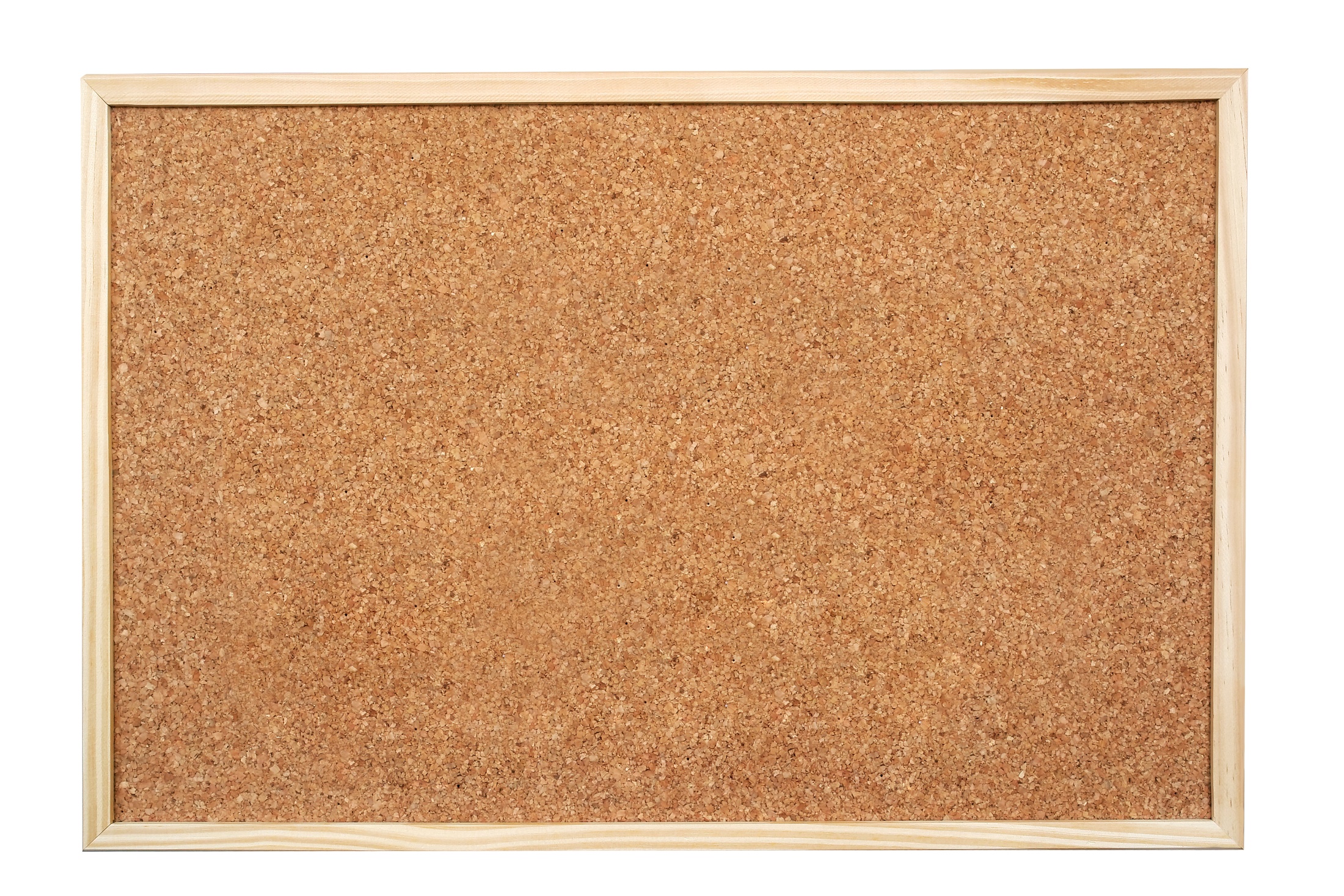 وظائف وعمليات الإدارة في التربية الخاصة
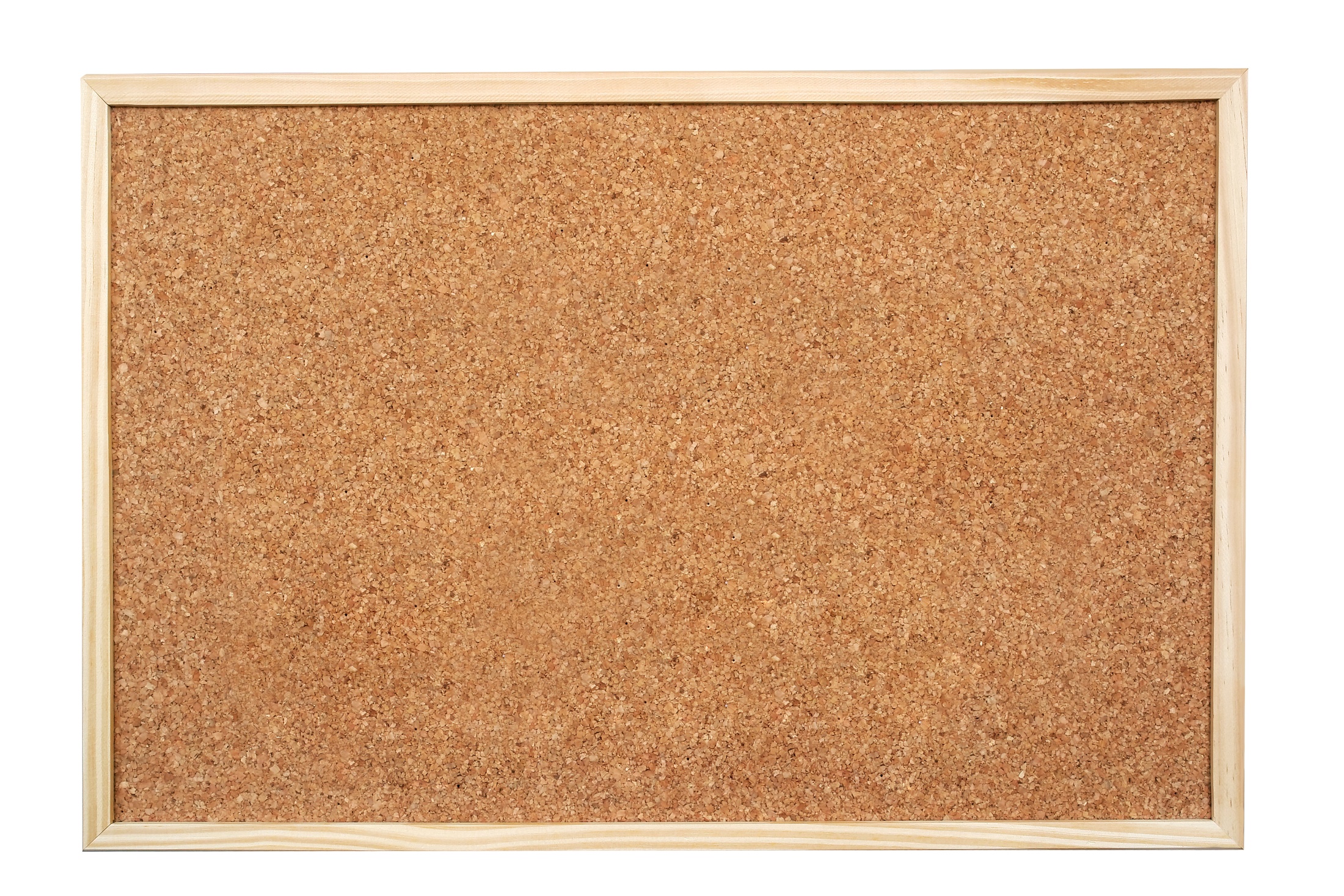 نتيجة للبحوث والدراسات المتواصلة في العملية الإدارية وتحديد وظائفها، فقد أسفر النتائج عن تحديد وظائف متسلسلة للعملية الإدارية وهي: التخطيط، والتنظيم، والتوجيه، والرقابة والتقويم والاتصال والقيادة. وفيما يلي سرح مفصل لكل منها:
أولاً: التخطيط:
1- تعريف التخطيط والخطة:

   يعرف التخطيط بأنه عملية مُنظمة واعية أحسن الحلول الممكنة للوصول إلى أهداف معينة، أو هو عملية ترتيب الأولويات في ضوء الإمكانيات المادية والبشرية. ويرى كل من أبوصعليك ودعمس(2008م) أن التخطيط هو أساس الإدارة البارعة التي تستلزم تحديد الموقف والهدف والطريقة أو الأسلوب لتحقيق الهدف.
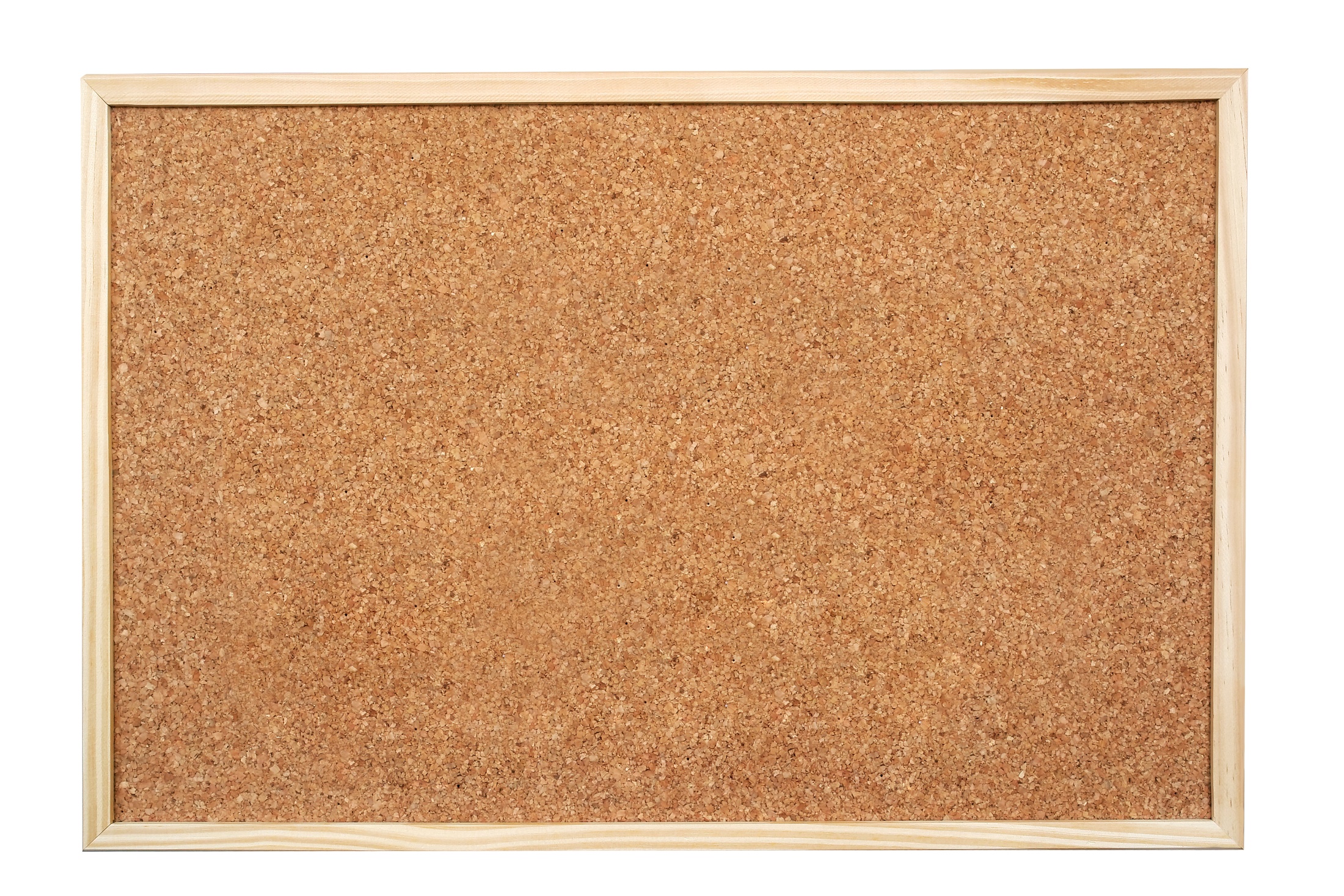 كما يُعرف التخطيط التربوي بأنه عملية وضع البرامج، والمشاريع، والسياسات، والوسائل، وتوزيع المصادر البشرية والمادية للنظام التربوي الذي يكفل تحقيق الأهداف التربوية ضمن إطار السياسة التربوية في كامل صورتها. وبذلك يمكن اعتبار التخطيط التدبير الذي يرمي إلى مواجهة المستقبل بإجراءات منظمة لتحقيق أهداف محددة. كما يعتبره البعض بأنه الوظيفة الأساسية لمدير المدرسة ومن أهم الكفايات التعليمية التي يجب أن يمتلكها، حيث أنه يشكل القاعدة والمنطلق الأساسي الذي يتصدر بقية الوظائف التربوية الأخرى.
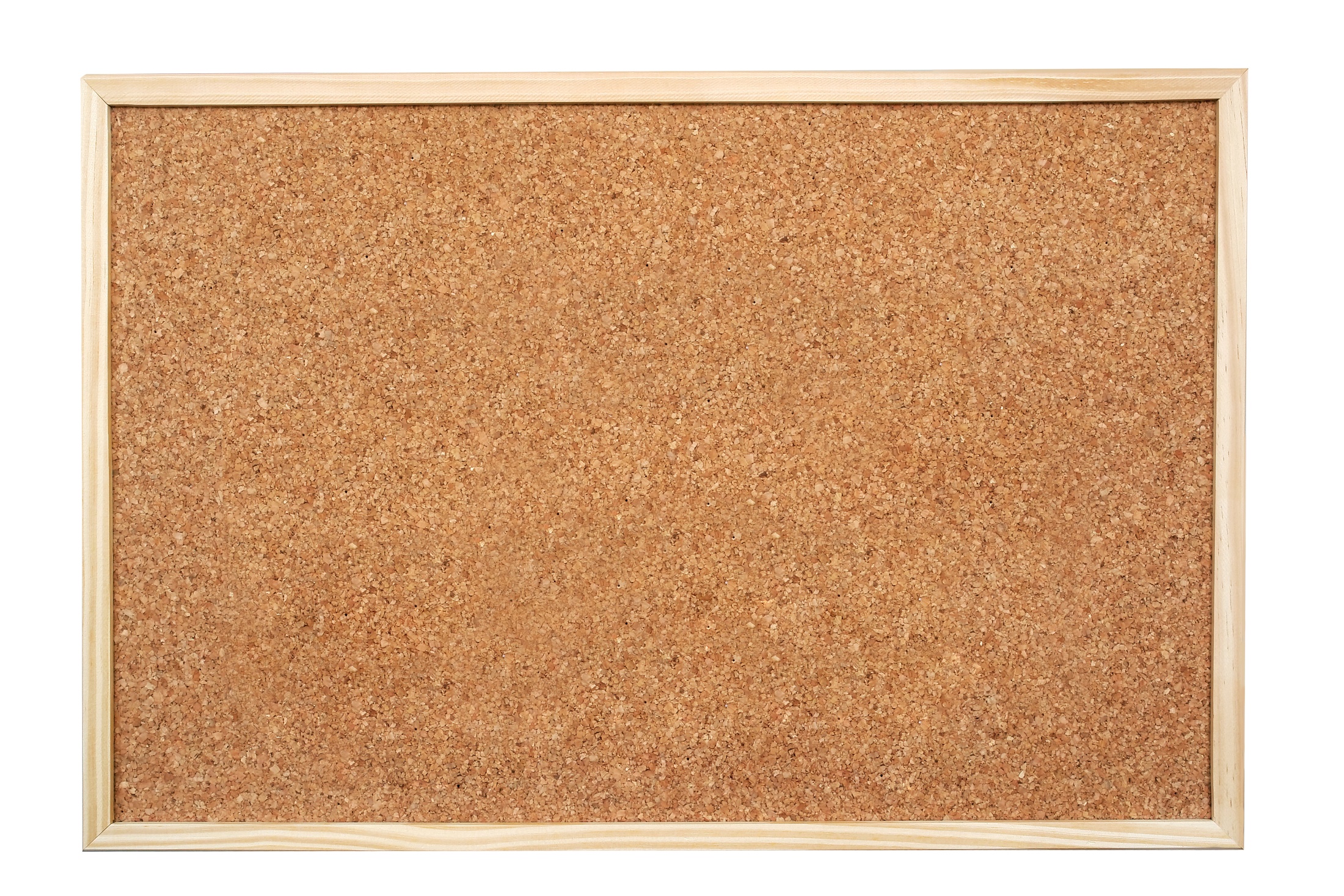 أما الخطة فتعرف بأنها مجموعة من التدابير المحددة التي تتخذ من أجل تحقيق هدف معين. وهي جزء من التخطيط . وعن الخطة المدرسية فهي برنامج عمل يستطيع به العاملون في المدرسة بلوغ أهدافهم في تحسين عملية التعليم، ويسعى مدير المدرسة باعتباره قائداً تربوياً في مدرسته إلى وضع عمله في إطار محدد يُبيّن سبيله نحو تحقيق الأهداف التربوية، وهذا يتطلب منه التخطيط الفعال الذي يمكن المدرسة كمؤسسة تربوية من الوصول إلى غاياتها، لذا فإن التخطيط ليس غاية في حد ذاته وإنما هو وسيلة لتحقيق الأهداف التربوية
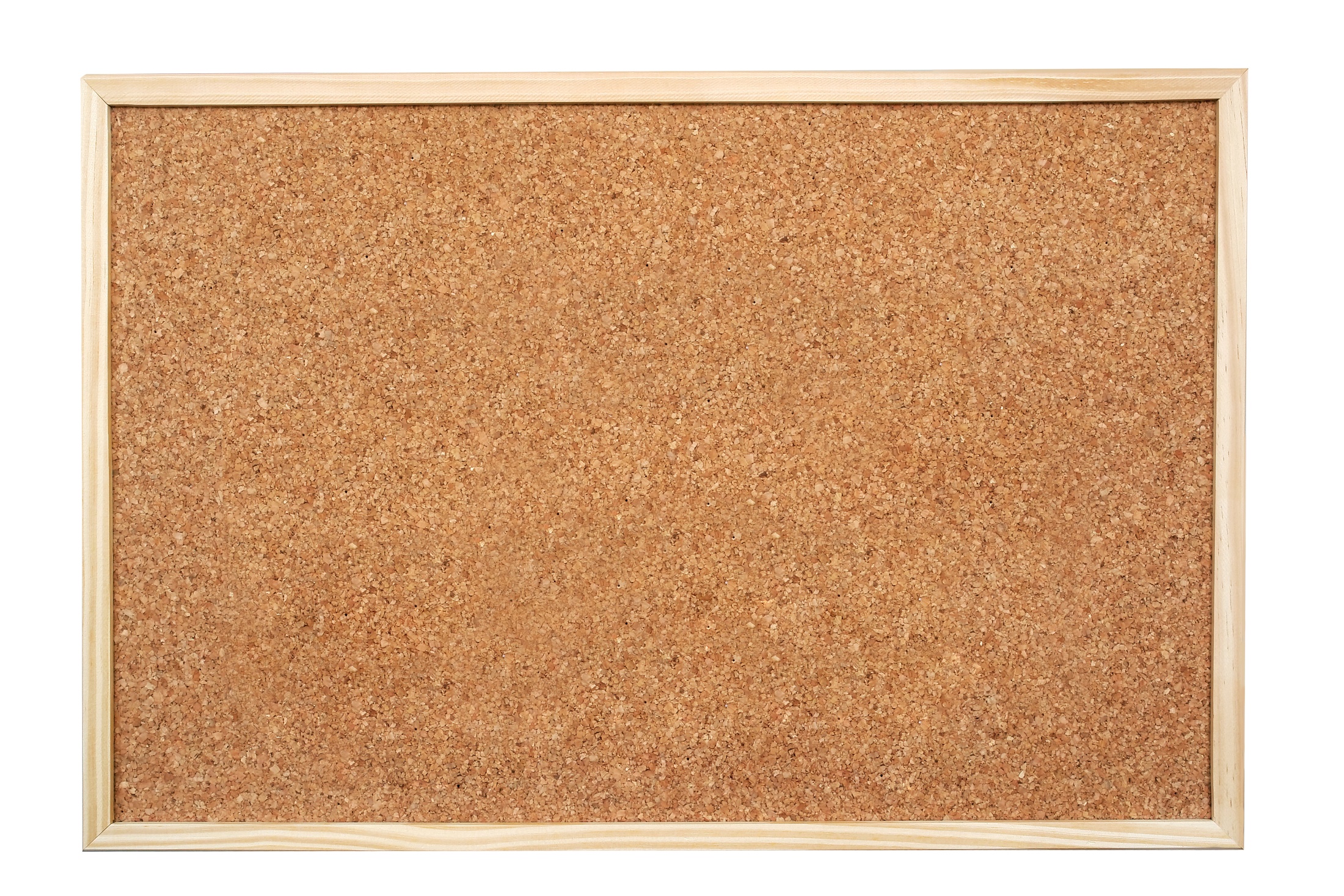 2- أهمية التخطيط المدرسي:
تحديد الإمكانات المطلوبة، ويساعد على توفير الظروف والمناخ اللازم
رسم معالم الطريق للعمل الإداري وتجنب مدير المدرسة التخبط والعشوائية في القرارات وما ينتج عن ذلك من خسارة وتعثر للأهداف. 
تنمية الإحساس بروح الفريق والتوافق ما بين أعضاء المنظمة من أجل تحقيق الأهداف الموضوعة وفي جو يسوده الوئام والتماسك.
دعم التوظيف الأمثل لموارد البيئة المحلية.
المساعدة على تحقيق الرقابة الداخلية والخارجية في أي جهاز إداري، كما إنه يحاول أن يتعرف على المشكلات الإدارية
تأمين الراحة النفسية للأفراد حيث يوحي لهم بأن كافة الأمور قد رسمت وُحددت معالم طريق العلم.
الاستعداد للطوارئ.
المساهمة في استثمار قدرات العاملين، ورفع كفاءتهم من خلال تحديد المهام والمسؤوليات
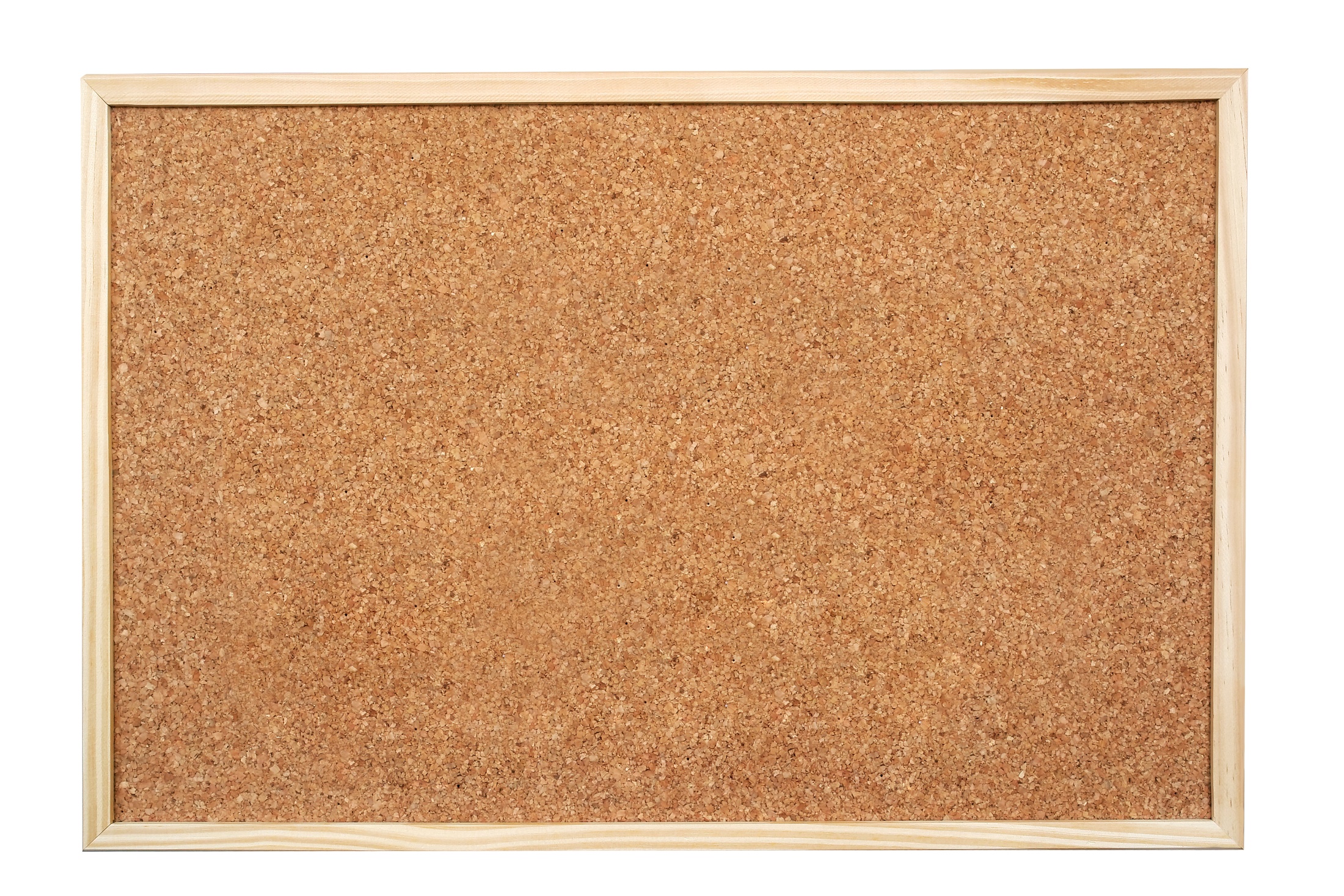 3- المبادئ الأساسية للتخطيط المدرسي:
   أن يكون التخطيط المدرسي مبنياً على حاجات حقيقية يشعر بها المخطط التربوي نتيجة المعلومات والإمكانات التي يحصل عليها.
أن تكون الأهداف محددة وقابلة للتنفيذ في زمن مناسب.
أن يكون التخطيط مرناً بالقدر الذي يستطيع فيه مدير المدرسة التكيف مع الظروف 
أن يكون التخطيط شاملاً لجميع مجالات العمل المدرسي في إطار الأولويات.
أن تكون الخطة واقعية بحيث تكون التقديرات والحسابات متمشية مع الظروف الفعلية والعملية.
أن يُحدد جدول زمني لتحقيق أهداف الخطة.
أن يشارك في بناء الخطة جميع المعنيين بها.
أن يؤخذ بعين الاعتبار التكلفة التي تحتاجها الخطة حيث أن الإمكانات المادية والبشرية تُحدد في معظم الأحيان نوع الأساليب والنشاطات التي تتضمنها الخطة.
أن يتضمن التخطيط إجراءات التقويم بمستوييه المرحلي والختامي
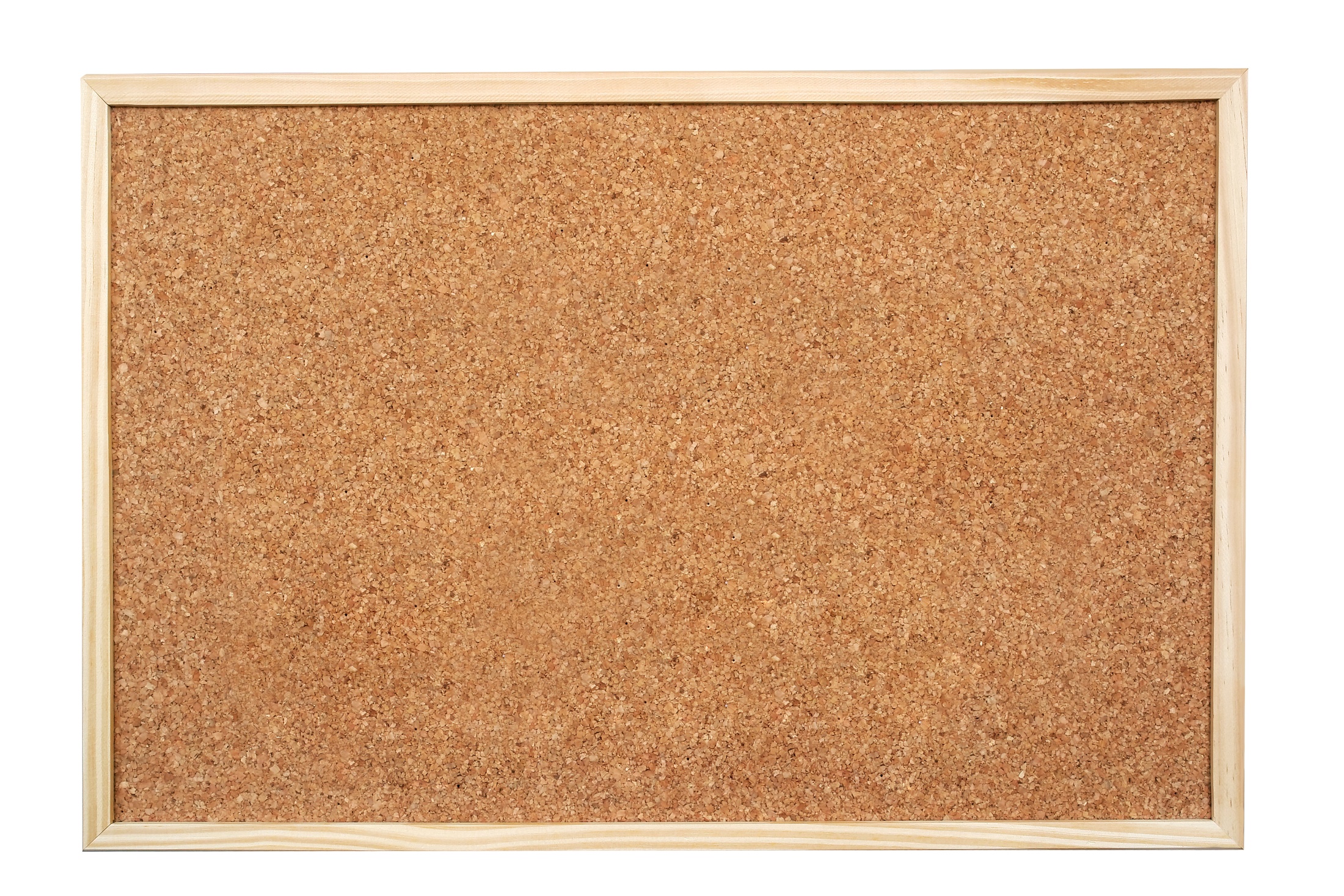 4- مصادر معلومات الخطة:
 عند بناء الخطة المدرسية يستند مدير المدرسة على مصادر عديدة تشمل مجالات عملية الرئيسية الإدارية منها والفنية، ومن هذه المصادر التي أوضحها عطوي(2001م،209).

الأهداف العامة للتربية التعليم وأهداف كل مرحلة تعليمية.
الاتجاهات والتجديدات التربوية الحديثة.
المعلمون.
المناهج المدرسية.
الإدارة التربوية.
الإدارة التعليمية.
البناء المدرسي.
المجتمع المحلي.
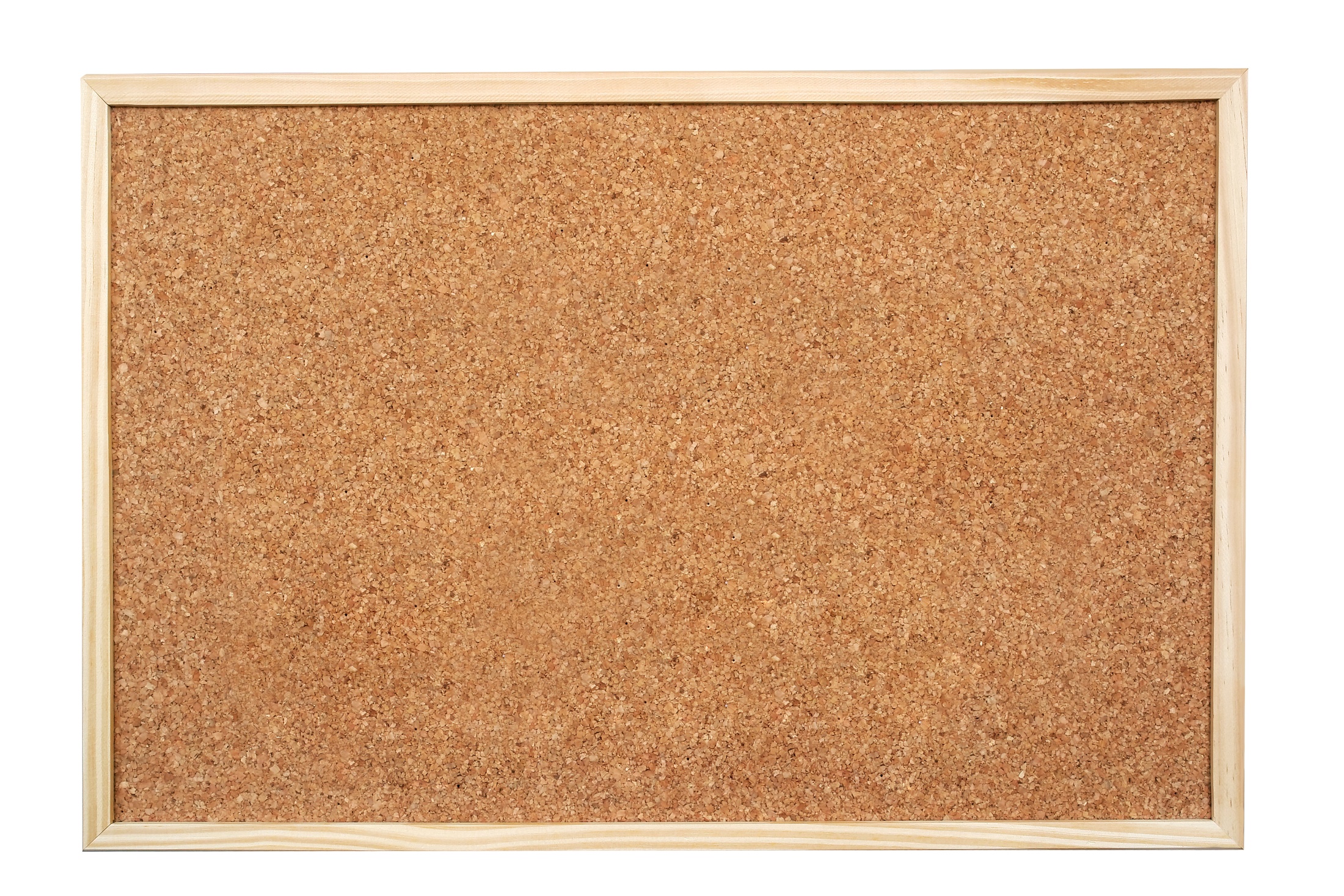 5- مجالات الخطة المدرسية:
 يقوم مدير المدرسة كقائد تربوي بمهمة حساسة تتمثل في تنسيق كافة الجهود وتوفير جميع التسهيلات والإمكانات لتحقيق أهداف مدرسته المنبثقة من فلسفة التربية في مجتمعه، وهذه المهمة تتطلب قيام المدير بأدوار ونشاطات مختلفة يؤديها كوحدة متكاملة متفاعلة في مجالات إدارية وأخرى فنية، حيث يبني المدير خطته ضمن هذه المجالات وهي: شؤون الطلاب، شئون المعلمين، شؤون المنهاج وغيرها.
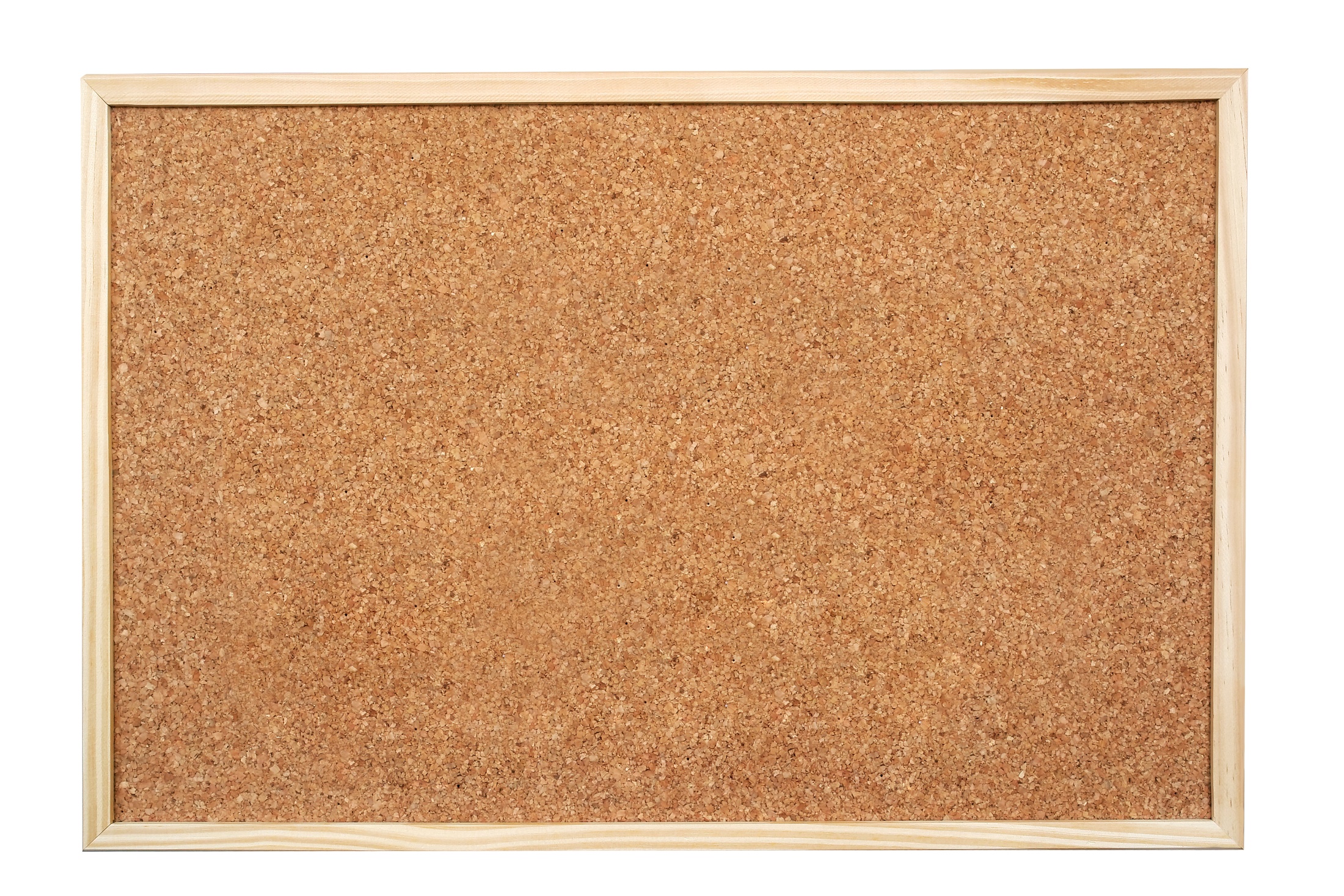 6- خطوات التخطيط وإجراءاته:

أشار (حسين، 2006م، عطوي، 2001م) بأن عملية إعداد الخطة المدرسية تمر بعدة مراحل على النحو التالي:
1- تحديد الاحتياجات باستخدام أدوات متعددة.
2- اشتقاق الأهداف المرتبطة بجميع الجوانب التي تم تحديدها مع مراعاة ضوابط وضع الأهداف.
3- تصنيف الاحتياجات بالتنسيق والتعاون مع جميع الأطراف ذات العلاقة بالخطة.
4- التعرف على الإمكانات المادية والبشرية والمصادر اللازمة.
5- اختيار الأولويات في ضوء المتوفر من الإمكانات.
6- اختيار المجالات المرتبطة بالأولويات وتقسيم هذه الجوانب إلى جوانب أو مهام فرعية.
7- اختيار النشاطات وتحديد الإجراءات والخطوات التفصيلية المرتبطة بمختلف النشاطات.
8- تحديد الزمن اللازم لتحقيق كل هدف من الأهداف من خلال تنفيذ النشاطات المتصلة به.
9- عرض الخطة بصورتها الأولية على الجهات التربوية المعنية لمناقشتها لتعديل ما يلزم.
10- اتخاذ الإجراءات اللازمة لتوفير الموارد وتنسيق الجهود لتنفيذ الخطة.
11- إعداد الخطة التفصيلية.
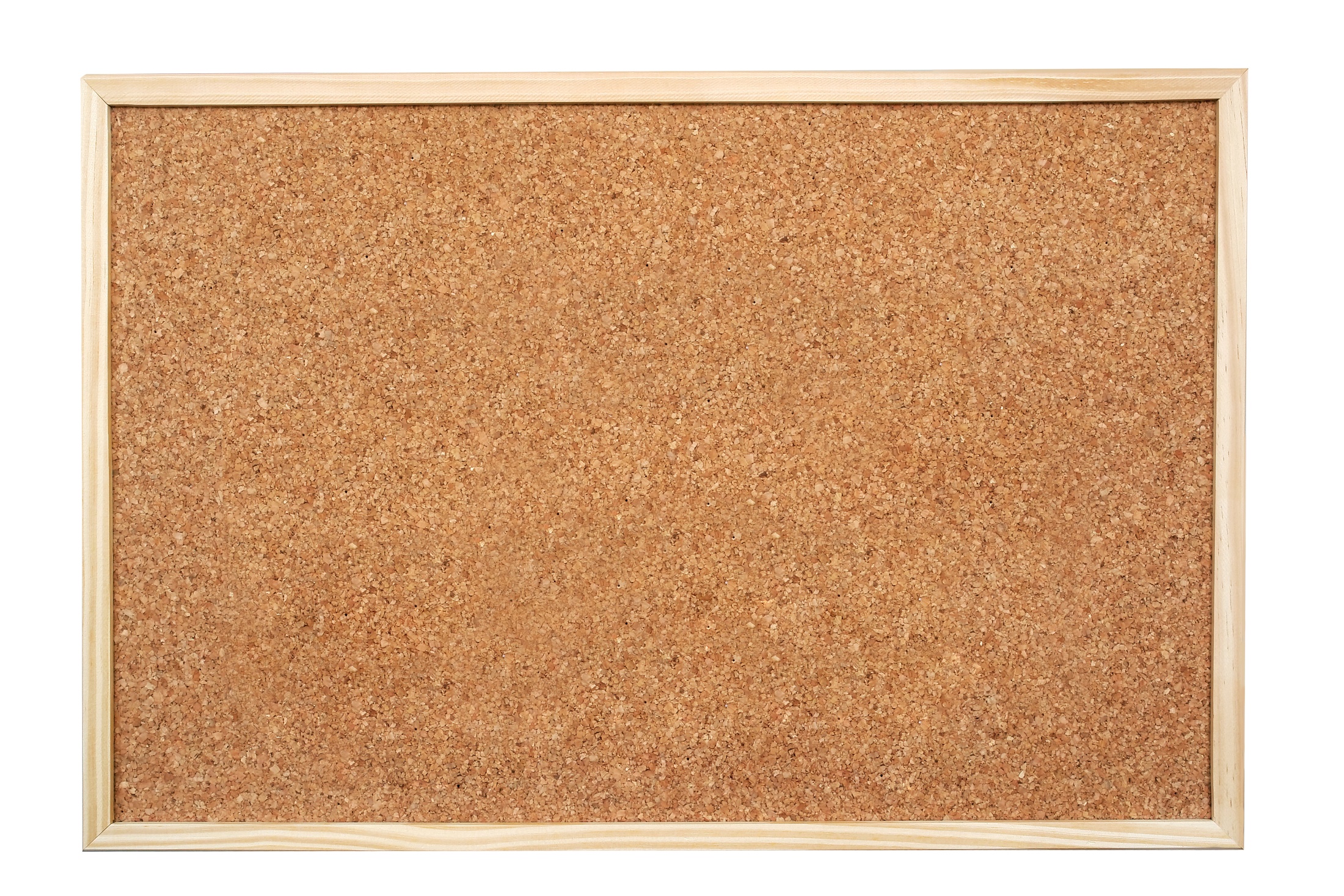 ثانياً: التنظيم

1- تعريف التنظيم:

 يمكن تعريف التنظيم بأنه عملية حصر الواجبات اللازمة لتحقيق الهدف وتقسيمها إلى اختصاصات للإدارات والأفراد، وتحديد وتوزيع السلطة والمسؤولية، وإنشاء العلاقات بغرض تمكين مجموعة من الأفراد من العمل معاً في انسجام وتعاون بأكثر كفاية لتحقيق هدف مشترك، وقد ذكر كل من (حسين، 2006م، عطوي، 2001م) بأن التنظيم يشتمل على: 
 1- تقسيم العمل: أي تقسيم أوجه النشاط إلى مجموعة من الواجبات المتجانسة والمتشابهة التي يستطيع شخص واحد القيام بمجموعة منها بغرض تحديد مسؤولية الواجبات على كل مجموعة.
2- تحديد السلطات: أي إعطاء السلطة الملائمة للقيام بهذه الواجبات وربط المستويات الإدارية بعضها مع بعض من الناحيتين الأفقية والرأسية بقصد تنسيق المجهود الجماعي.
3- تنمية الهيئة الإدارية: أي وضع الإداريين المسؤولين عن الوحدات الإدارية كل في منصبه الملائم، وتفويضهم بالصلاحيات، وما يتطلبه ذلك من تعيين وتدريب وترقية ونقل وفصل.
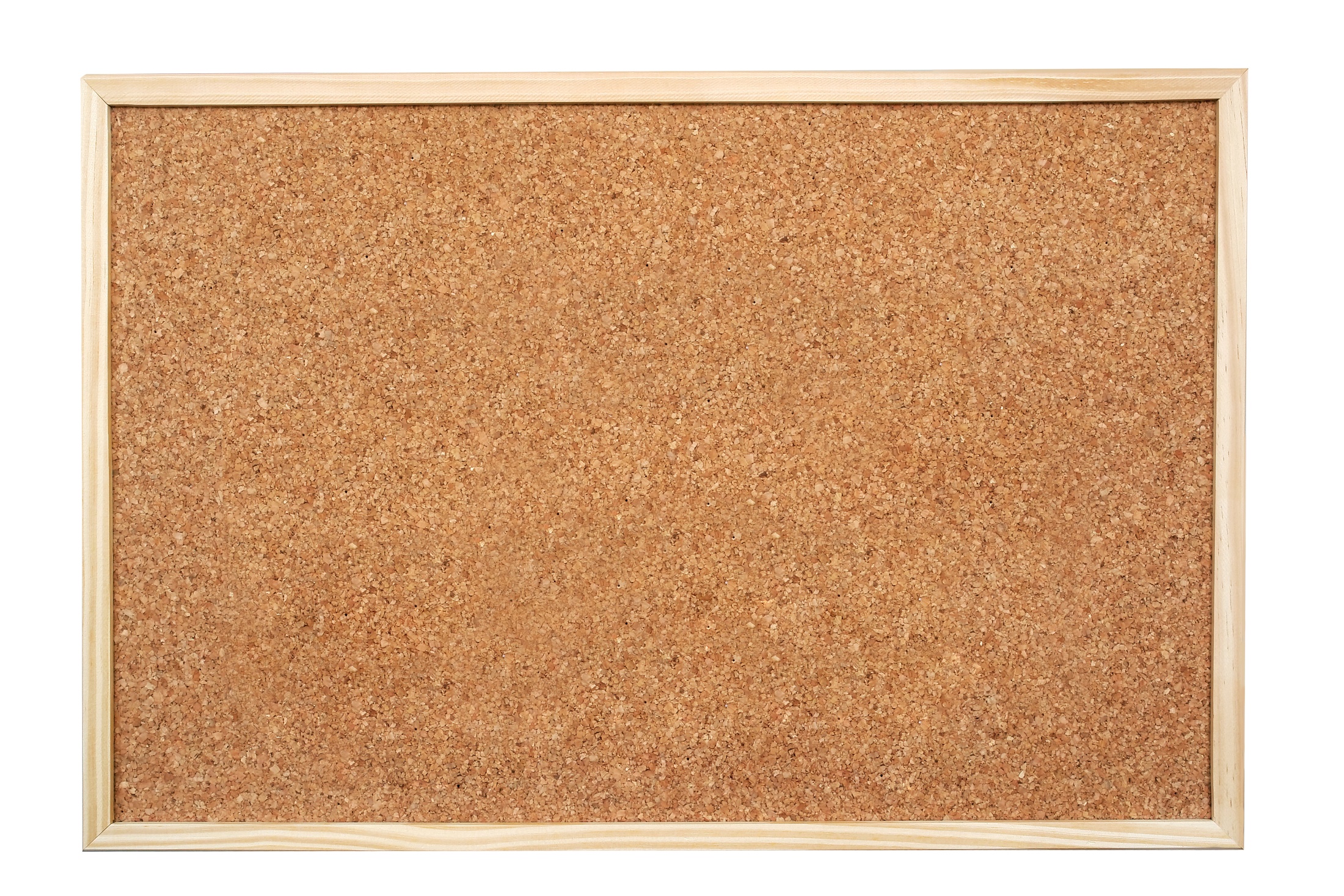 4- الشؤون التنظيمية في المدرسة: يتسنى للتنظيم المدرسي المدروس في إطار قيادة مدرسية فعّالة تحقيق نتائج إيجابية بالنسبة للعمل المدرسي، من خلال تحقيق أهداف المدرسة وتلبية حاجات العاملين فيها وطلابها وانتظام الروتين المدرسي، ويشمل تنظيم العمل المدرسي المجالات التالية: 

أ- التشكيلات المدرسية: يتعاون مدير المدرسة في هذا المجال مع وزارة أو إدارة التعليم في المنطقة في:
حصر عدد الصفوف والشعب والمرافق (مكتبات، مختبرات، مشاغل... الخ) في المدرسة.
حصر عدد الطلبة الذين يمكن استيعابهم في المدرسة وتخصصاتهم الأكاديمية والمهنية.
تحصر عدد وتخصصات الكادر الوظيفي من المعلمين والإداريين والعاملين الآخرين في المدرسة مثل: أمين المكتبة، محضر المختبر، المرشد التربوي، أمين العهدة... الخ.
الطلب من مديرية التربية والتعليم تزويد المدرسة بالمعلمين حسب التخصصات التي يوجد بها نقص سواء بالتعيين أو النقل الداخلي أو النقل الخارجي.
مراعاة تناسب أعداد طلبة الشعب الصفية مع مساحات الغرف واستكمال المعلمين لأنصبتهم المقرّرة.
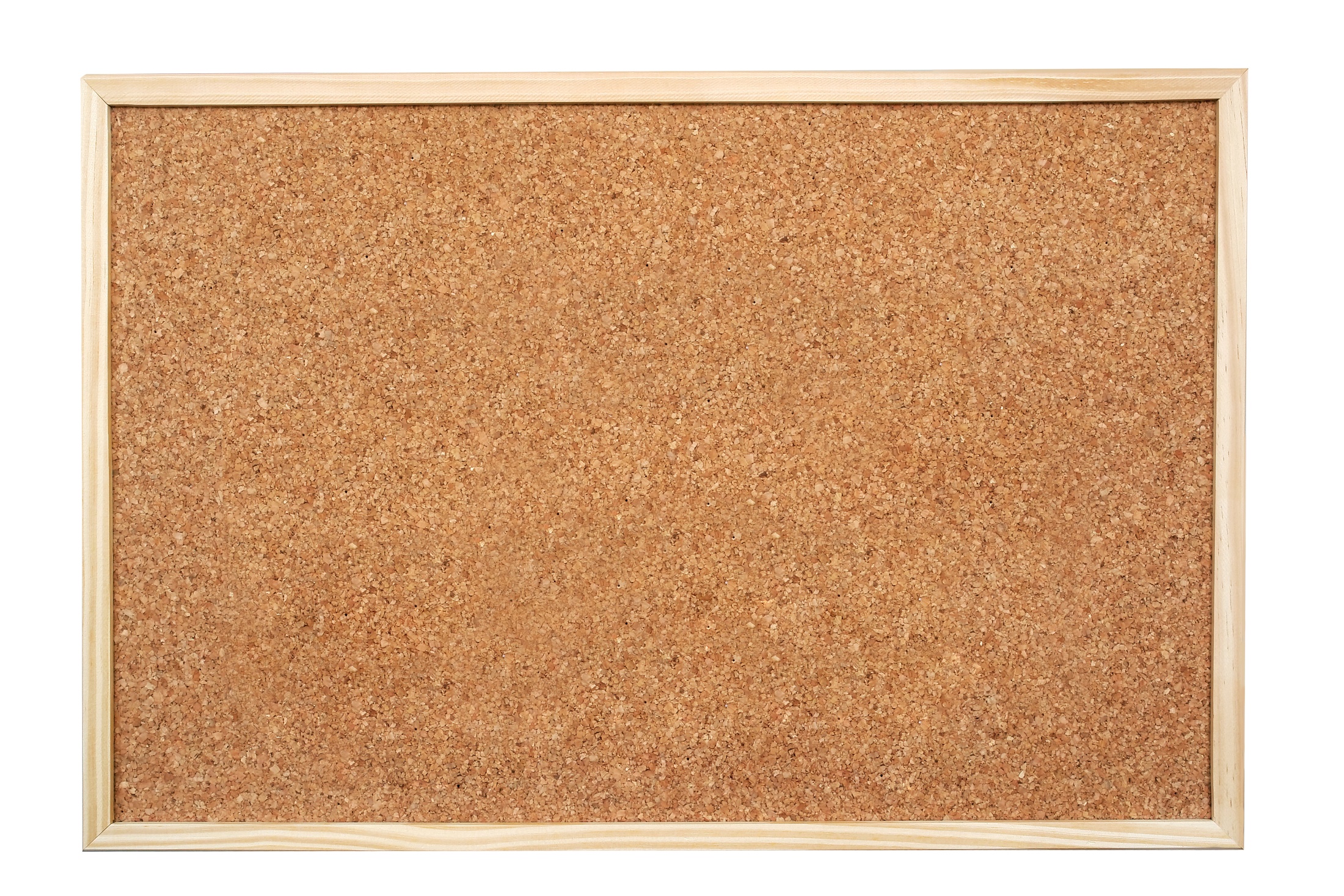 ب- إدارة الشؤون المالية في المدرسة
إن إدارة ميزانية المدرسة إدارة سليمة يعتبر من أهم الأمور التي تدعم المدرسة في تحقيق الأهداف التي من أجلها تم تخصيص هذه الأموال، وتتولى إدارة الشؤون المالية في المدارس لجان مختلفة برئاسة مدير المدرسة الذي يُشرف إشرافاً تاماً على مصادر صرف هذه الميزانية، ويقوم برسم السياسات المالية الكفيلة بتحقيق الأهداف التربوية في المؤسسة التعليمية.
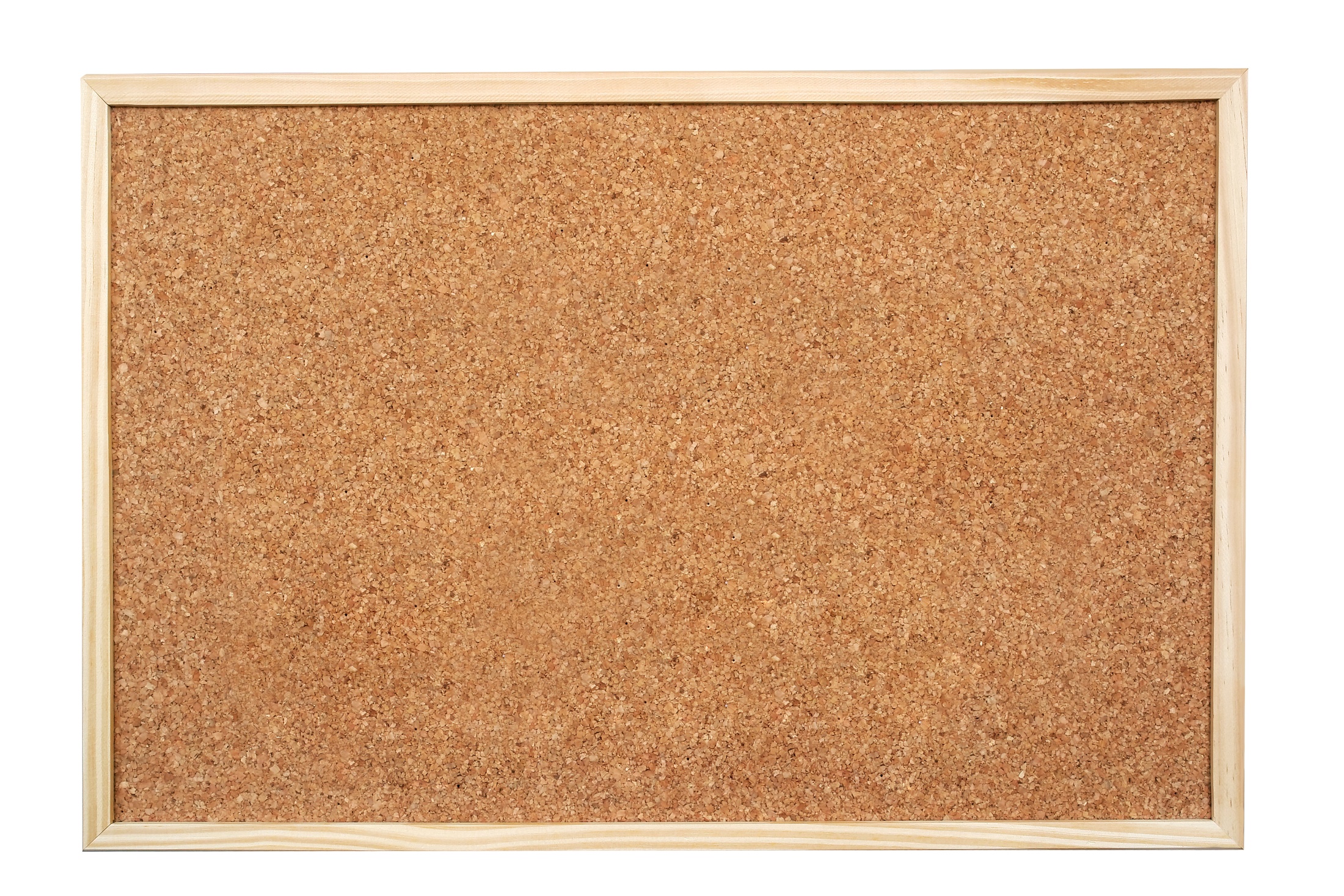 ج- اللوازم المدرسية:
 
تأمين الاحتياجات المدرسية (العهدة): يقوم مدير المدرسة بشراء اللوازم المدرسية، إما من ميزانية المقصف المدرسي، أو السلف المقطوعة، أو من خلال أخذ موافقة الوزارة المبدئية على التأمين المباشر.
استلام الاحتياجات المدرسية: تتوفر نماذج رسمية معتمدة لهذا الغرض تعرف ب نموذج" جرد استلام عهدة" من أصل وعدد من النسخ، حيث يتم تشكيل لجنة تتولى استلام وجرد العهد في هذه النماذج بدقة وتفصيل تام، ويتم بعد ذلك التوقيع على التسليم والاستلام 
إتلاف عهدة: عند وجود أثاث أو لوازم غير صالحة للاستعمال أو فائضة عن الحاجة، يتولى مدير المدرسة تشكيل لجنة" إتلاف" لا يقل أعضاؤها عن ثلاث أعضاء من منسوبي المدرسة، وذلك بهدف جرد العهدة التالفة والمرغوب التخلص منها في النماذج الرسمية المعتمدة وتعرف " نموذج استرجاع عهدة" وتتكون من أصل وعدد من النسخ، ويفترض مراعاة الدقة التامة في تعبئة هذه النماذج وتوضيح العدد والمواصفات الخاصة بكل قطعة وحالتها( صالح للاستخدام/ يحتاج تصليح/ تالف غير صالح للاستخدام)، ويلزم تدوين أسماء أعضاء اللجنة والتاريخ والتوقيع، ثم يقوم المدير بمخاطبة الإدارة المختصة بوزارة التربية والتعليم
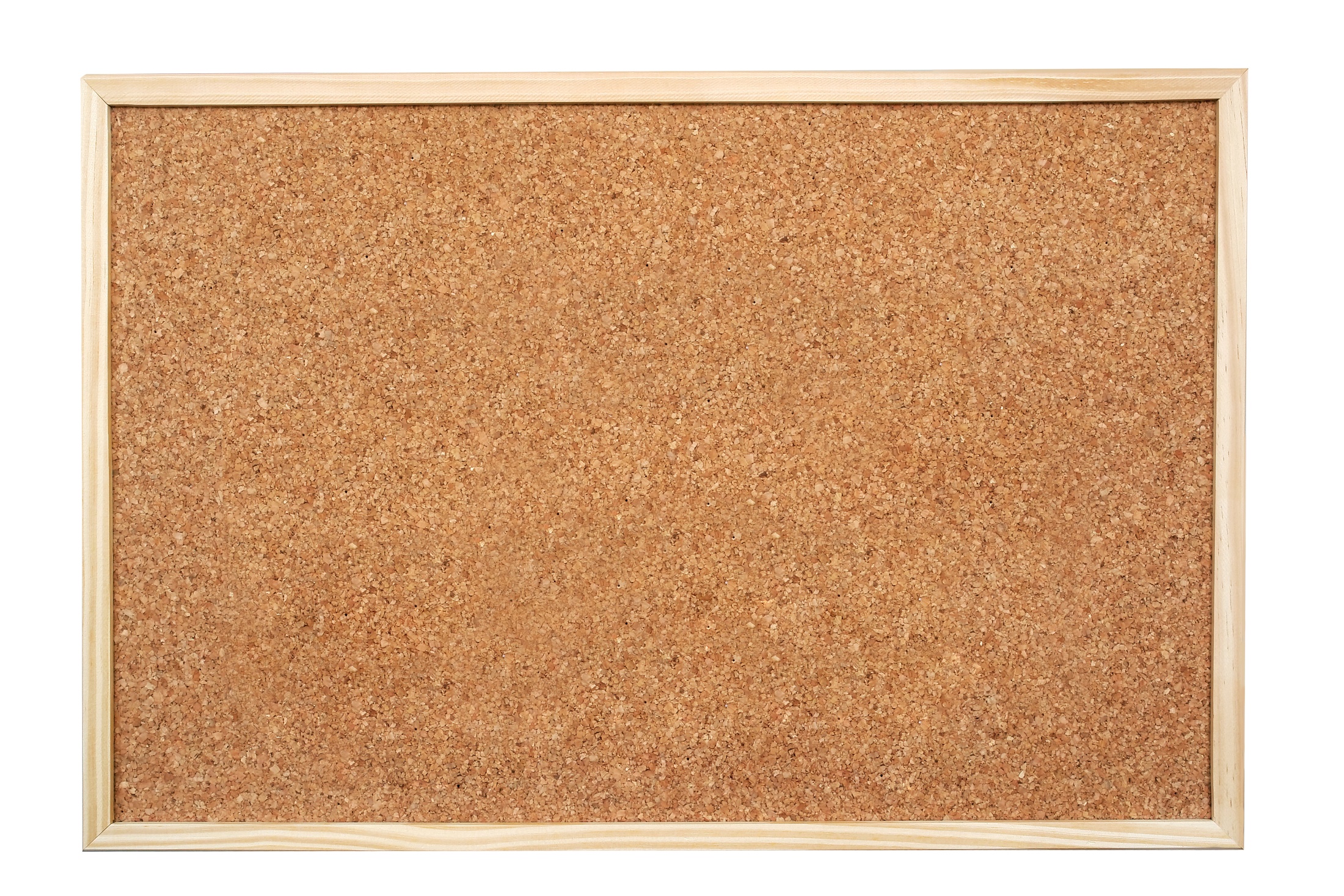 د- تنظيم حسابات المدرسة:
ولتنظيم ميزانية المدرسة يُفترض تخصيص سجل خاص لكل نوع من المصروفات المدرسية، بالإضافة إلى تخصيص ملفات مستقلة لحفظ مستندات وفواتير التأمين والصرف لكل نوع من أنواع المصروفات بهدف تسهيل عملية التدقيق والمراجعة. ويفترض أن يتحمل هذه المسؤولية محاسب مختص، وعند تعذر وجود المحاسب، يتولى مدير المدرسة إسناد هذه المسؤولية إلى مساعده أو السكرتير أو أحد المعلمين ممن يمتلك المهارات المحاسبية اللازمة لذلك، على أن يُتابع مدير المدرسة عملية التدقيق بنفسه.
هـ - تنظيم الجدول الدراسي:
يمثل الجدول الدراسي الخريطة التي توضح الحصص اليومية، ومواد الدراسة، ومختلف الأنشطة المدرسية وأماكنها ومواعيدها. والجدول المدرسي ضروري لضمان تنظيم العمل المدرسي بكفاءة وفاعلية.
ويستهدف وضع الجدول خدمة العملية التربوية وإعطاء كل مادة دراسية أو نشاط تربوي الوقت والاهتمام الذي يستحقه بما يحقق في النهاية أهداف العملية التربوية.
و- دور مدير المدرسة في تنظيم المرافق المدرسية:
 يؤدي مدير المدرسة دوراً مهماً في تنظيم مرافق المدرسة التعليمية من خلال التعاون والمتابعة مع المعلمين المسؤولين عن هذه الأنشطة، فيحصر احتياجهم ويبذل جهده لتأمينها، ومتابعة المحافظة على صيانتها الدورية لضمان سلامة الطلاب.
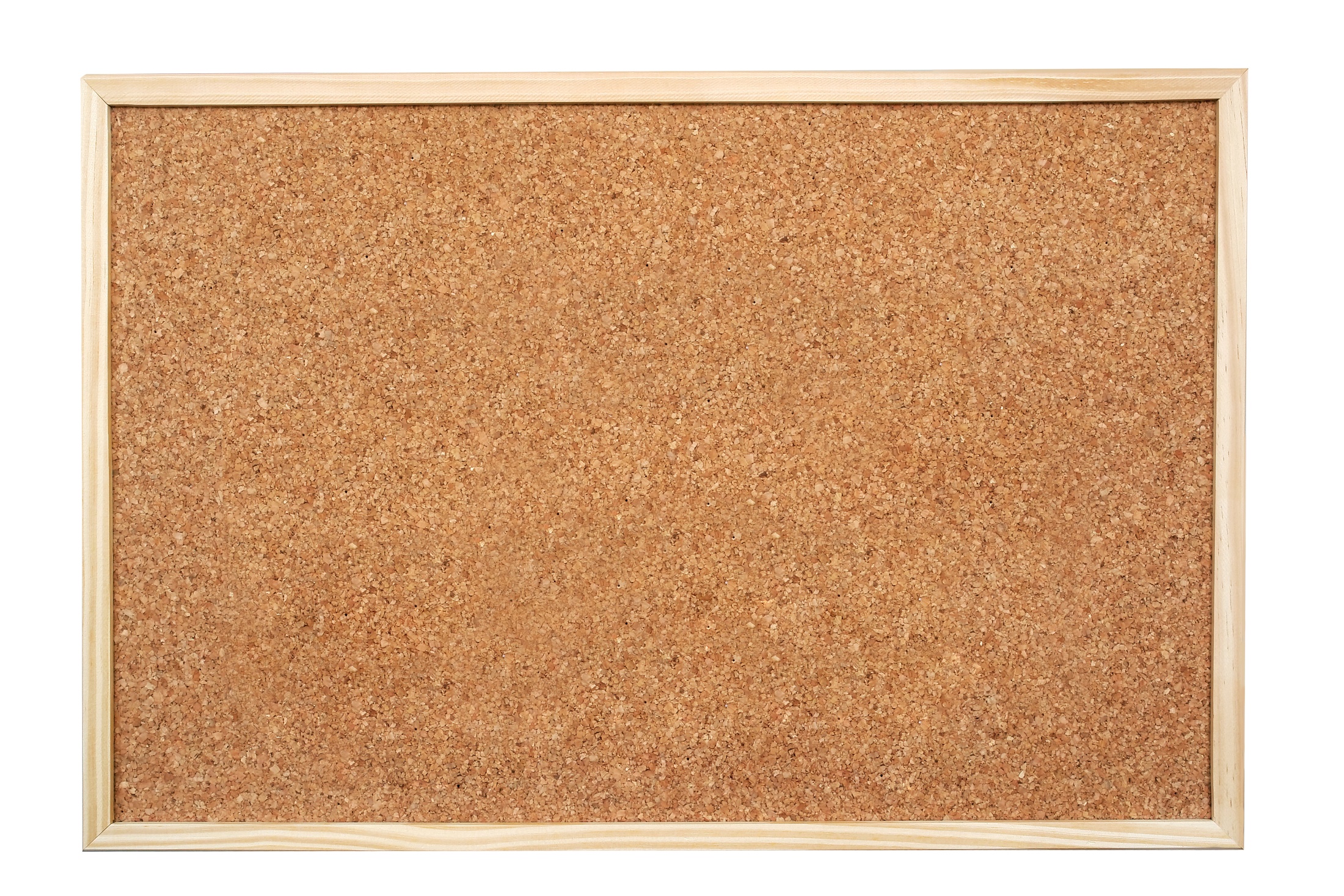 ز- دور مدير المدرسة في تنظيم السجلات والملفات:
 
 السجلات: يمكن تعريف السجل بأنه مجموعة الأوراق ذات التصميم الموحد والتي أعدت لغاية محددة وجُمعت في شكل دفتر، وفي كثير من الأحيان تُعطى هذه الأوراق أرقاماً متسلسلة إما لأهميتها أو عدم جواز نزع أوراق منها أو لسهولة التعامل بها، ولعلّ أهم هذه السجلات في المدرسة ما يخدم النواحي المالية، بالإضافة على عدد من السجلات الخاصة بالنواحي التنظيمية الأخرى مثل سجل الاجتماعات- سجلات الصادر والوارد، سجل الزيارات الإدارية وسجل الزيارات الإشرافية ، سجل العهدة.

الملفات: يمكن تعريف الملف بأنه مجموعة الأوراق التي تتعلق بموضوع معين واحد. وعادة يتم جمع هذه الأوراق وبناؤها حتى يتكوّن الملف الخاص بذلك الموضوع، ويحقق تنظيم الملفات وتوفيرها فوائد عدة للمهتمين بأمور المدرسة من حيث توفير المعلومات اللازمة لهم بسهولة ويسر، وإعطاء فكرة عن أعمال المدرسة للمتعاقبين عليها من مديرين ومعلمين، لذلك لا بد من مراعاة ترتيب هذه الملفات بشكل يُسهل تناولها، كما يُراعى ضرورة متابعة تحديثها، وصيانتها، وحفظها في أماكن أمينة. مثل الملفات الخاصة بالمعلمين، وملفات الشؤون المالية وخلافه.
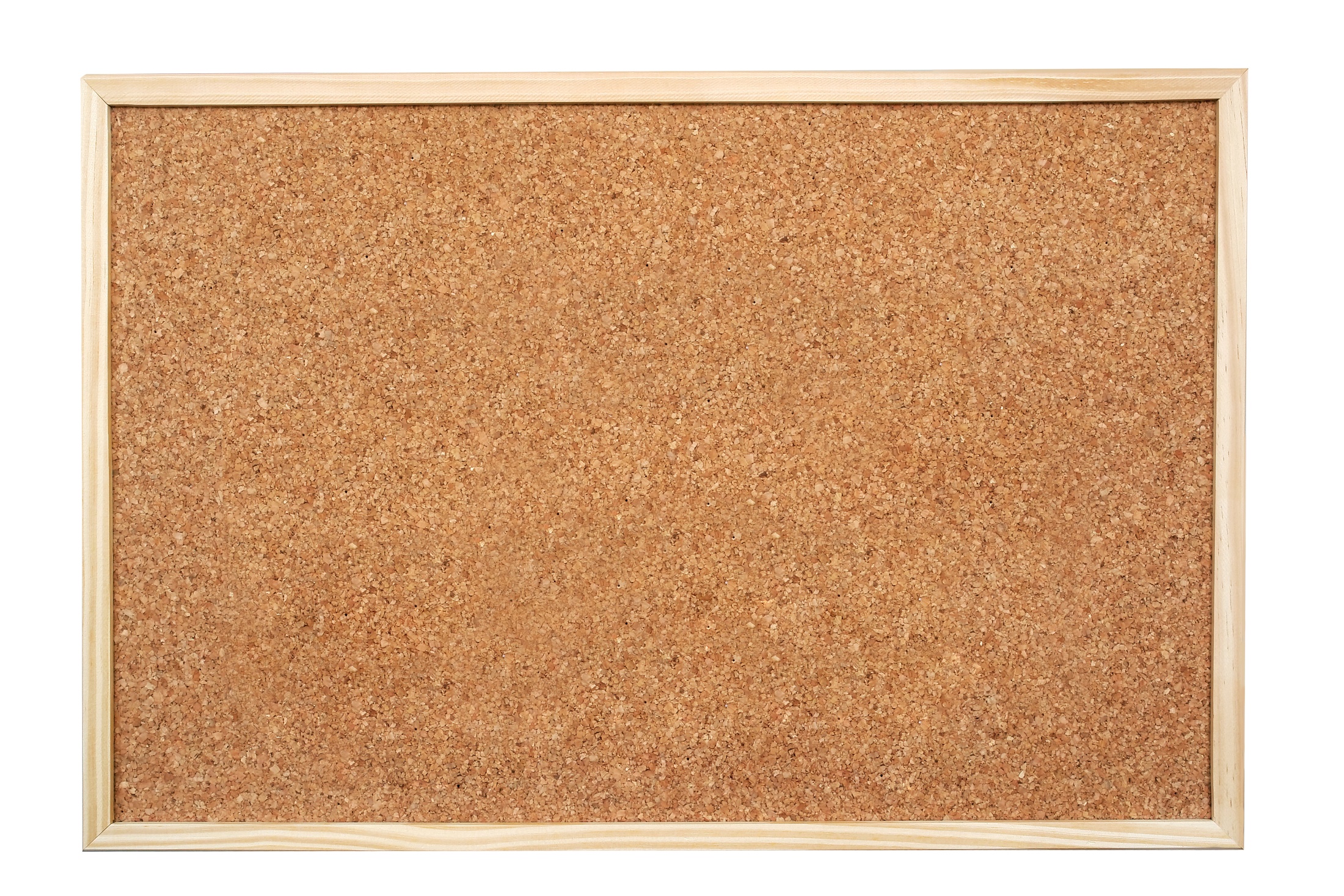 ح- مدير المدرسة والأنشطة المدرسية:
يمكن تعريف الأنشطة المدرسية بأنها تلك البرامج التي تضعها أو تنظمها الإدارة العامة أو إدارة المدرسة بهدف تكامل البرنامج التعليمي وتحقيق أهداف تربوية معينة، ترتبط بتعليم المواد الدراسية، أو باكتساب خبرة، أو مهارة، أو اتجاه علمي، أو عملي، داخل الصفة أو خارجه، أثناء اليوم الدراسي أو بعد انتهاء الدراسة، على أن يؤدي لذلك إلى نمو في خبرة الطالب، وتنمية هواياته، وقدراته، في الاتجاهات التربوية المرغوبة. 
هذا ويتجلى دور مدير المدرسة في الأنشطة التالية:
وضع المخطط  العام للجان النشاط في مدرسته بالتعاون مع المعلمين.
إدارة جلسات مجلس المعلمين بشكل تسوده مبادئ الديمقراطية العلمية.
التنسيق بين أعمال لجان النشاط المختلفة.
متابعة أعمال اللجان وتقديم المشورة لها.
تقديم التسهيلات المالية والإدارية التي تساعد على نجاح عمل اللجان
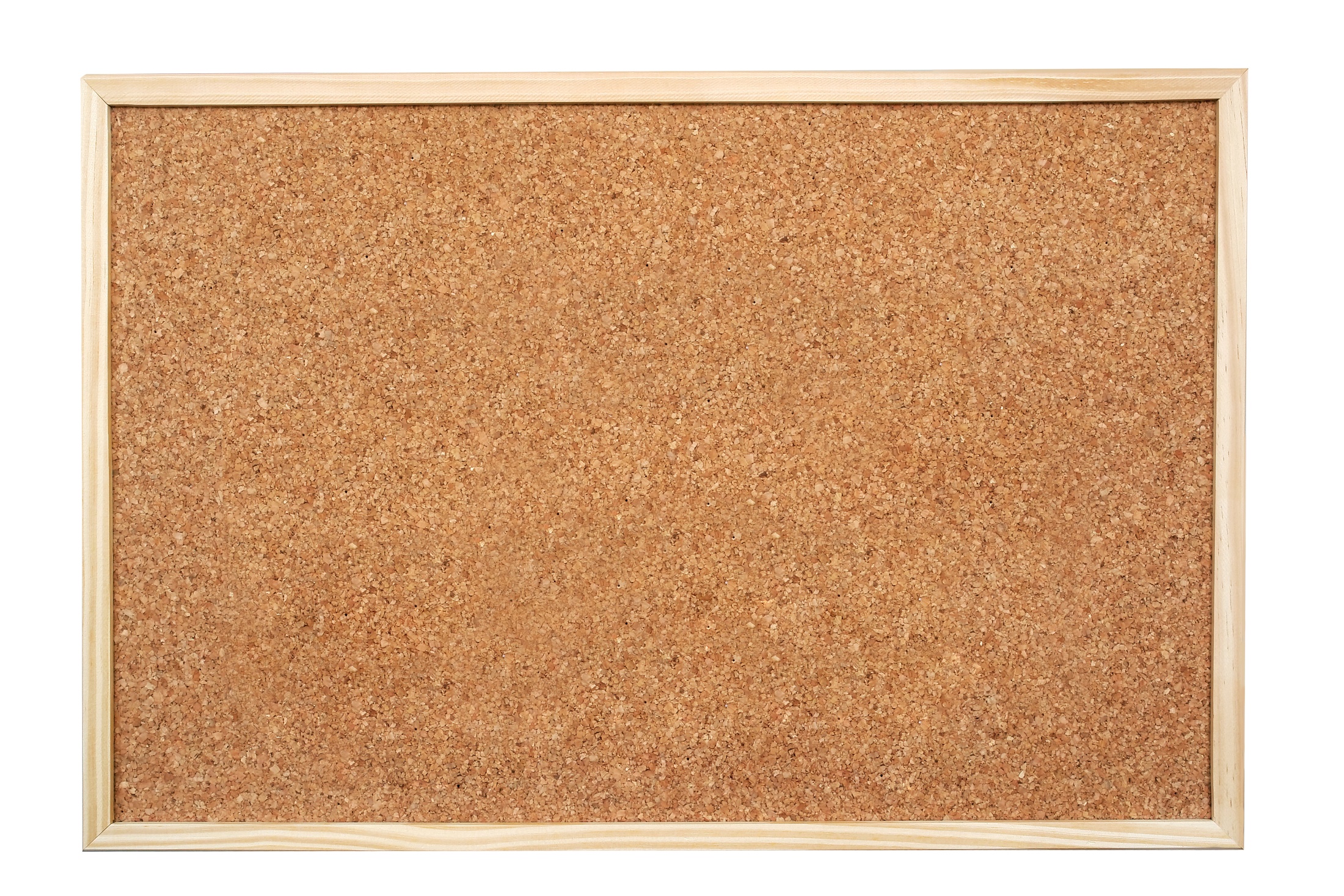 ثالثاً: التوجيه 
 يعرف التوجيه على أنه " إصدار التعليمات للمرؤوسين لإخبارهم بالأعمال التي يجب القيام بها وموعد أدائها. والتوجيه عنصر مهم من عناصر الإدارة، حيث تعتبر حلقة الاتصال بين الخطة الموضوعة لتحقيق الهدف من جهة والتنفيذ من جهة أخرى" التوجيه يتضمن:
1- الاتصال بالمرؤوسين وإرشادهم إلى كيفية إتمام الأعمال من خلال إصدار التعليمات والتوضيح مع ضرب الأمثلة. وقد يتم الاتصال بطريقة مكتوبة أو شفوية، وقد يشتمل الاتصال على أوامر عامة لا تحتوي تفصيلاً لكل الأعمال المطلوب إنجازها وإنما يُترك للمرؤوس فرصة التكيف من أجل إنجاز العمل، وقد تكون الأوامر محددة وتشتمل على كافة التفاصيل المطلوبة وهو الأفضل.
2- رفع الحالة المعنوية للمرؤوسين والالتزام بمفاهيم القيادة بقصد الحصول على تعاونهم الاختياري في تنفيذ الأعمال.
3- توظيف الأساليب العلمية لتعزيز وتشجيع المتميزين أداءً وسلوكاً.
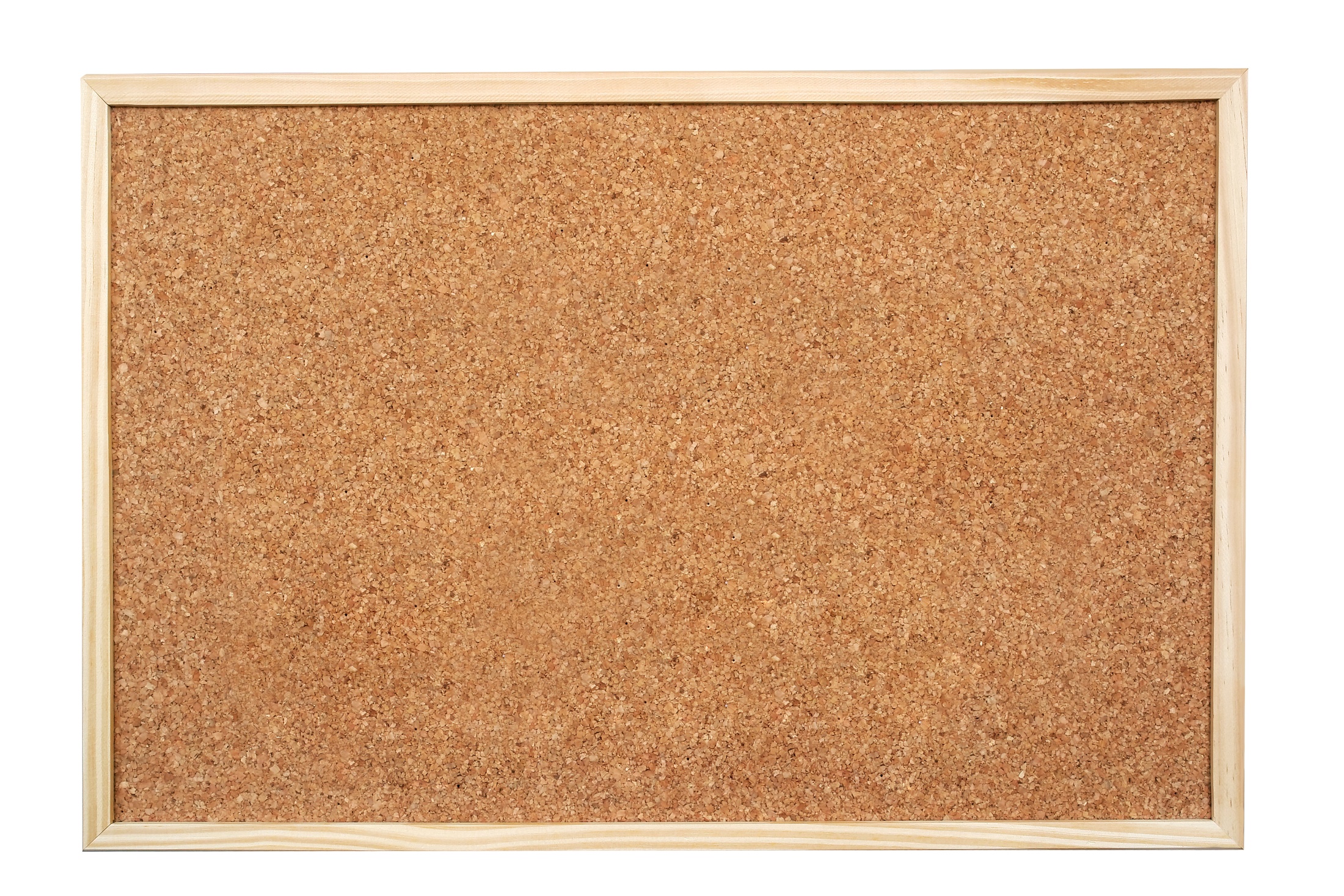 رابعا التقويم:
 يقصد بالتقويم: التأكد من أن التنفيذ يتم وفقاً للخطة الموضوعة لتحقيق الأهداف التي سبق تحديدها، والتعرف على جوانب الضعف لعلاجها وتقويمها. ونظام التقويم الأمثل هو الذي يتدارك وقوع الخطأ ويقضي على أسبابه. والتقويم قد يكون داخلياً نابعاً من التنظيم الإداري الداخلي أو قد يكون خارجياً ينبع من النظام والقانون العام للدولة، ويمكن القول أن التقويم أصبح من العمليات الإدارية الضرورية بسبب تضخم حجم التنظيمات وتعدّد نشاطاتها، وعدد الأفراد العاملين بها. كما أن شعور العاملين بوجود رقابة فعّالة ومستمرة من شأنه أن يؤدي الى الالتزام بالأنظمة الداخلية والقوانين، هذا ويشتمل التقويم على العناصر التالية:
1- تحديد المقاييس والمعايير والضوابط التي يمكن بواسطتها معرفة ما إذا كانت الأعمال التي ينجزها العاملون مطابقة للأهداف التي سبق تحديدها.
2- مقارنة الأداء (النتائج) بواسطة المعايير لمعرفة انحراف التنفيذ عما تم التخطيط له.
3- دراسة أسباب انحراف أو تأخر تنفيذ الخطط والعمل على حل المشاكل وتصحيح الأخطاء بقصد تحقيق الأهداف الموضوعة أو إعادة تحديد أهداف جديدة.
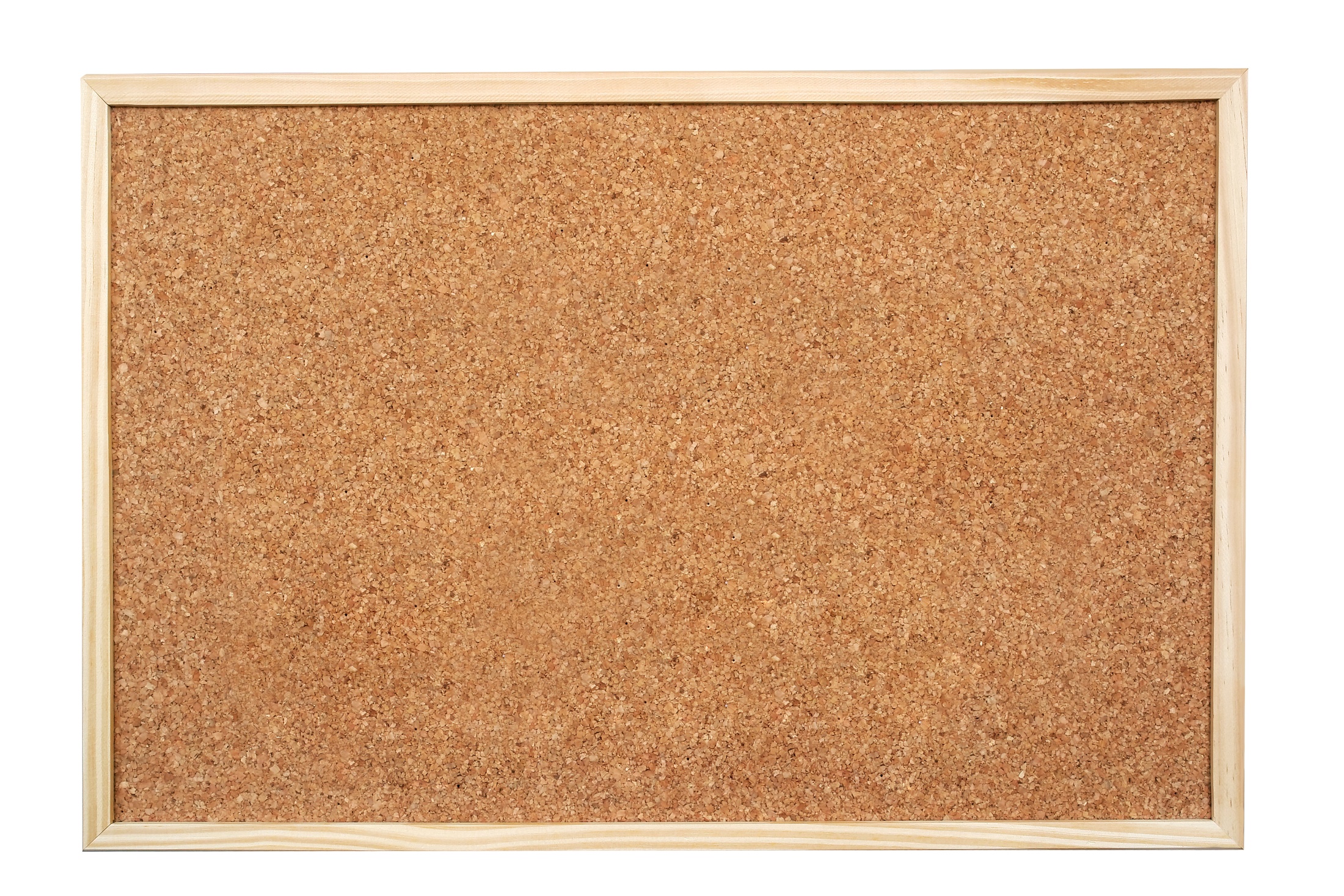 خامساً: الاتصال 

1-1: تعريف الاتصال  

استخدمت كلمة اتصال في مضامين مختلفة وتعدّدت مدلولاته، فكلمة اتصال في أقدم معانيها، تعني نقل الأفكار والمعلومات والاتجاهات من فرد لآخر ولكن بعد ذلك أصبحت كلمة اتصال تعني أيضاً أي خطوط للمواصلات أو قنوات تقوم بربط مكان بآخر أو تقوم بنقل سلع وأفراد.
ويمكن تعريف الاتصال الإداري بأنه تبادل المعلومات والأفكار والاتجاهات بين أفراد المنظمة في إطار نفسي واجتماعي وثقافي معين مما يساعد على تحقيق التفاعل بينهم من أجل تحقيق الأهداف المنشودة.
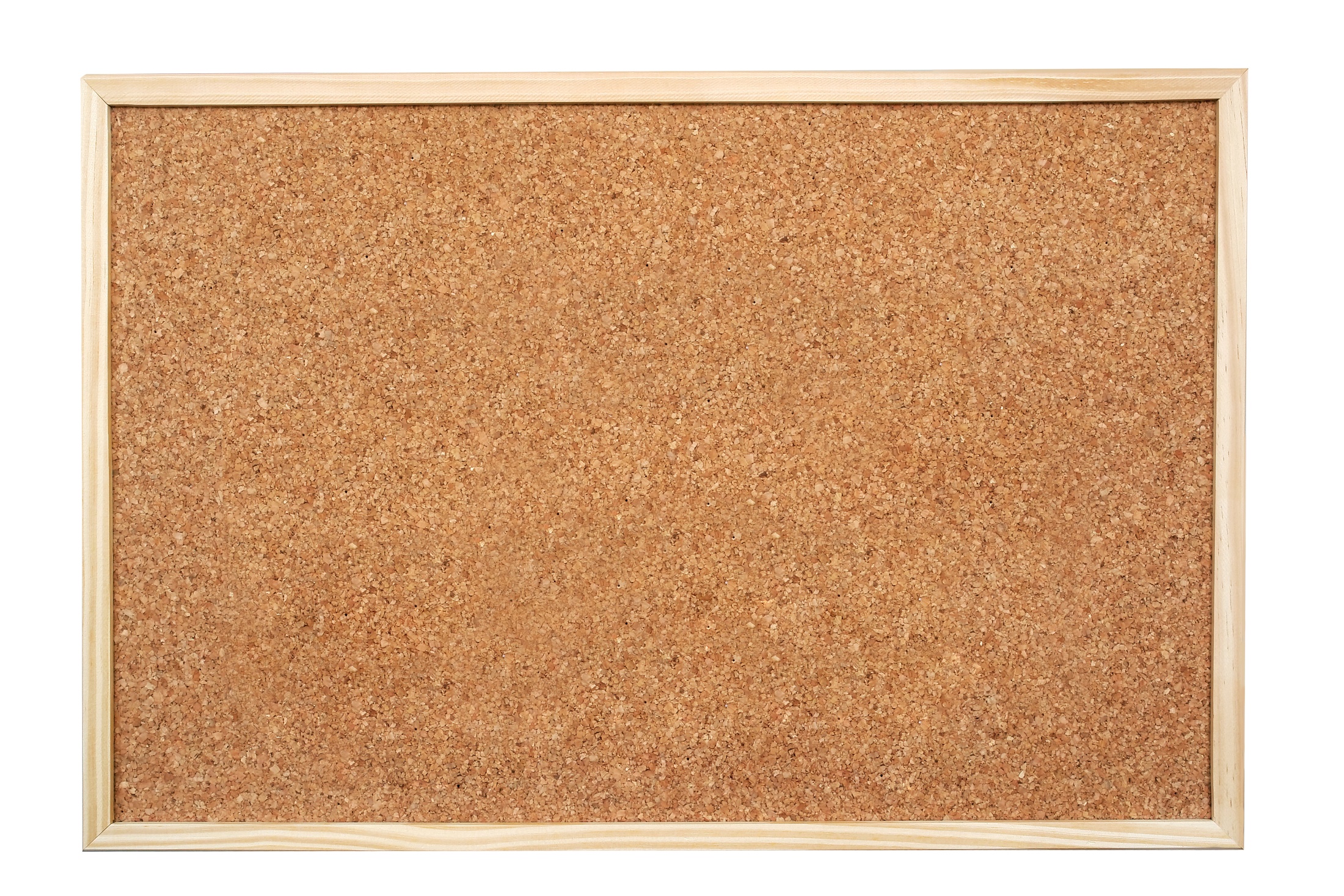 1-2: أهمية الاتصال 
يمكن تلخيص أهمية الاتصال فيما يلي: 
يعمل الاتصال على نشر المعرفة الإنسانية الهادفة وتعميمها . 
 يُتيح الفرصة للإنسان كي يتزود بأنباء الآخرين في محيطه الاجتماعي والإنساني، وهذا يزيد من فرص التعارف الاجتماعي، والتقارب والتفاهم لظروف وأحوال الآخرين .
يسهم في اكتساب الفرد القيم والسلوكيات المقبولة اجتماعياً . 
وسيلة للتعبير عن الذات والمهارات والقدرات التي يمتلكها الفرد ومشاركة الآخرين له . 
وسيلة للتنفيس و التخفيف من المعاناة والتوتر الذي يستشعره الإنسان نتيجة ضغوط الحياة .
 يهدف الاتصال في المنظمات الإدارية إلى مساعدة الأفراد على فهم أغراض وواجبات المنظمة ولمساعدتهم أيضاً على التعاون بينهم، فهو مهم لعملية اتخاذ القرار وعمليات التخطيط والتنظيم والتوجيه والتقويم.
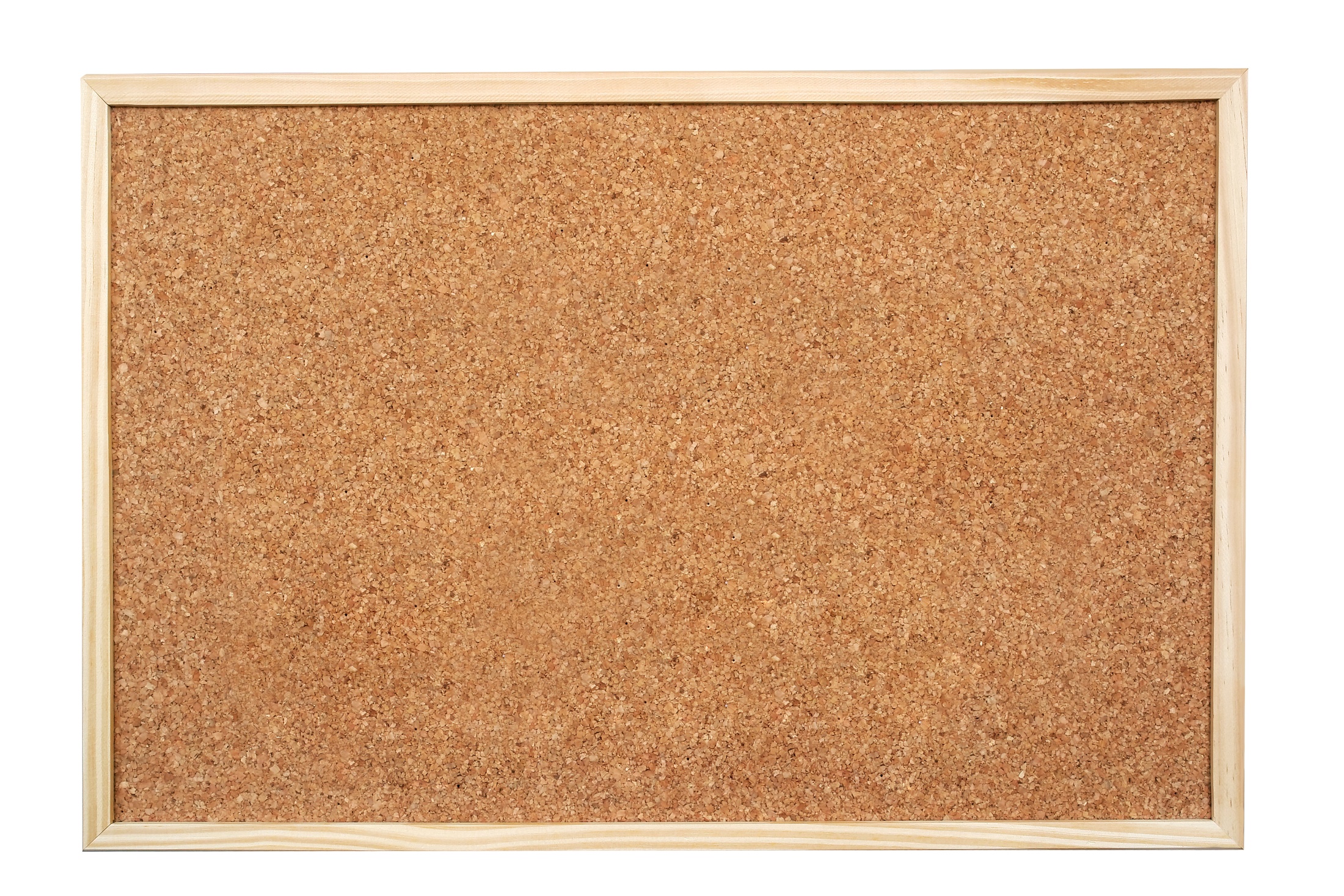 1-3 : أساليب الاتصال  
يمكن تصنيف أساليب الاتصال على النحو التالي :
الاتصال اللفظي : ويكون عن طريق المحادثة أو الكتابة من خلال الاجتماعات والمؤتمرات والمقابلات والتقارير والمذكرات والتعليمات المكتوبة والشفوية والشكاوى وغيرها.
الاتصال غير اللفظي : و يتم عن طريق الحركات التعبيرية والإشارات والإيماءات مثل الابتسامة، التجهم، العبوس، حركة الرأس، المصافحة باليد، المعانقة، الدفع  وغيرها. أو قد يتم عن طريق الصور الفوتوغرافية والملصقات والأفلام السينمائية، التلفاز.. إلخ، وأكثر الأساليب الاتصال شيوعاً هو الاتصال اللفظي.
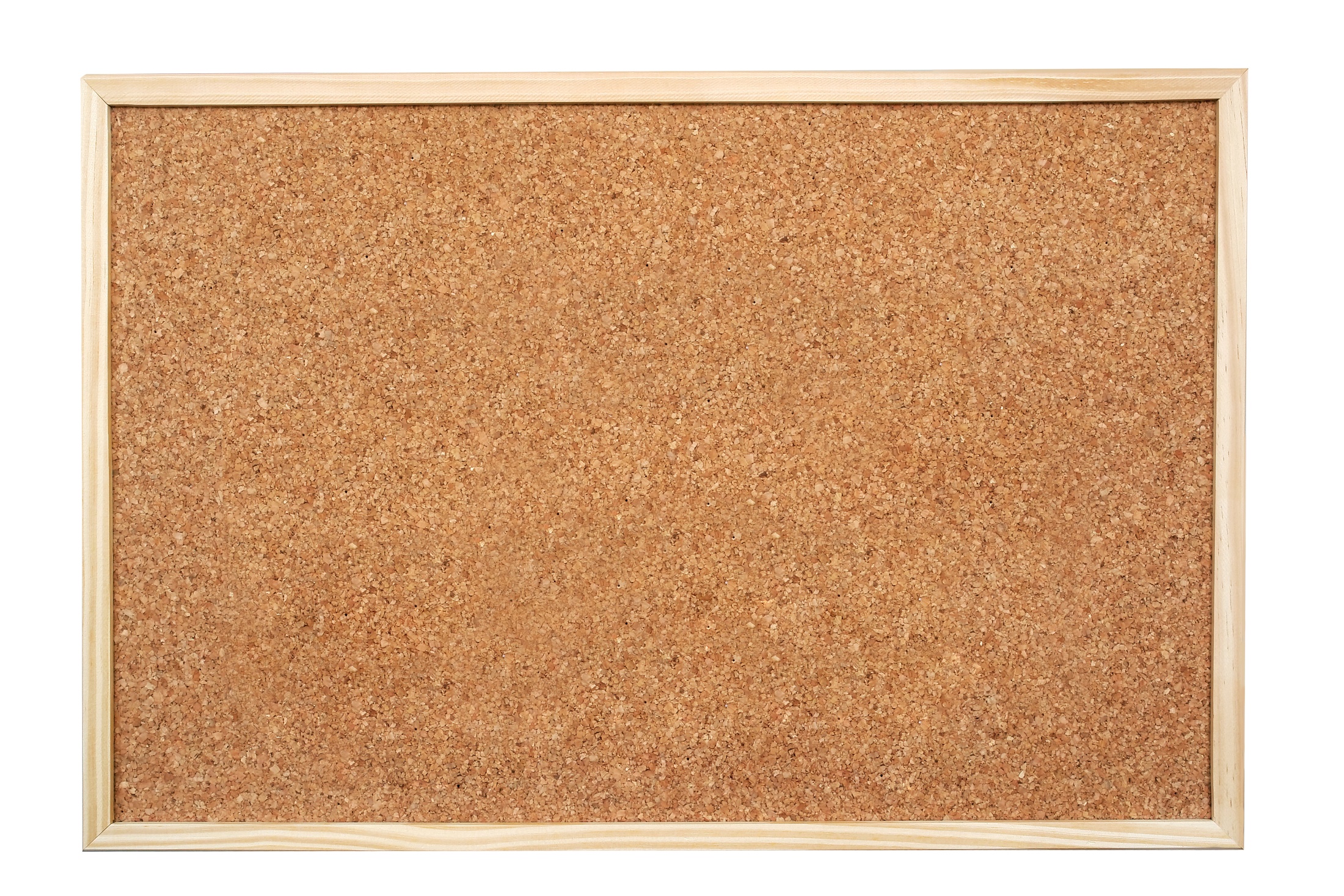 1-4 : عناصر عملية الاتصال  

تتكون عملية الاتصال من العناصر الأربعة التالية : 
المرسل: هو الهيئة أو الفرد الذي يود التأثير في الآخرين ليشاركوه في أفكار وإحساسات واتجاهات معينة كالمفكرين والفلاسفة والمدرسين والمرشدين الاجتماعيين والمذيعين ورجال الأعلام... الخ .

المستقبل: هو الفرد أو الجماهير التي يوجه إليها المرسل رسالته، فالصديق الذي يستمع لصديقه والتلاميذ في حجرة الدراسة.

الرسالة: وهي الأفكار والمفاهيم والإحساسات والاتجاهات التي يرغب المرسل في اشتراك الآخرين فيها، فالحقائق العلمية التي يقدمها المدرس لتلاميذه، والاتجاهات التي يرغب المصلح في تعليمها للناس.

وسيلة أو قناة الاتصال: وهي المنهج الذي تنقل به الرسالة من المرسل إلى المستقبل، مثل: اللغة اللفظية، والإشارات، والحركات، والصور.
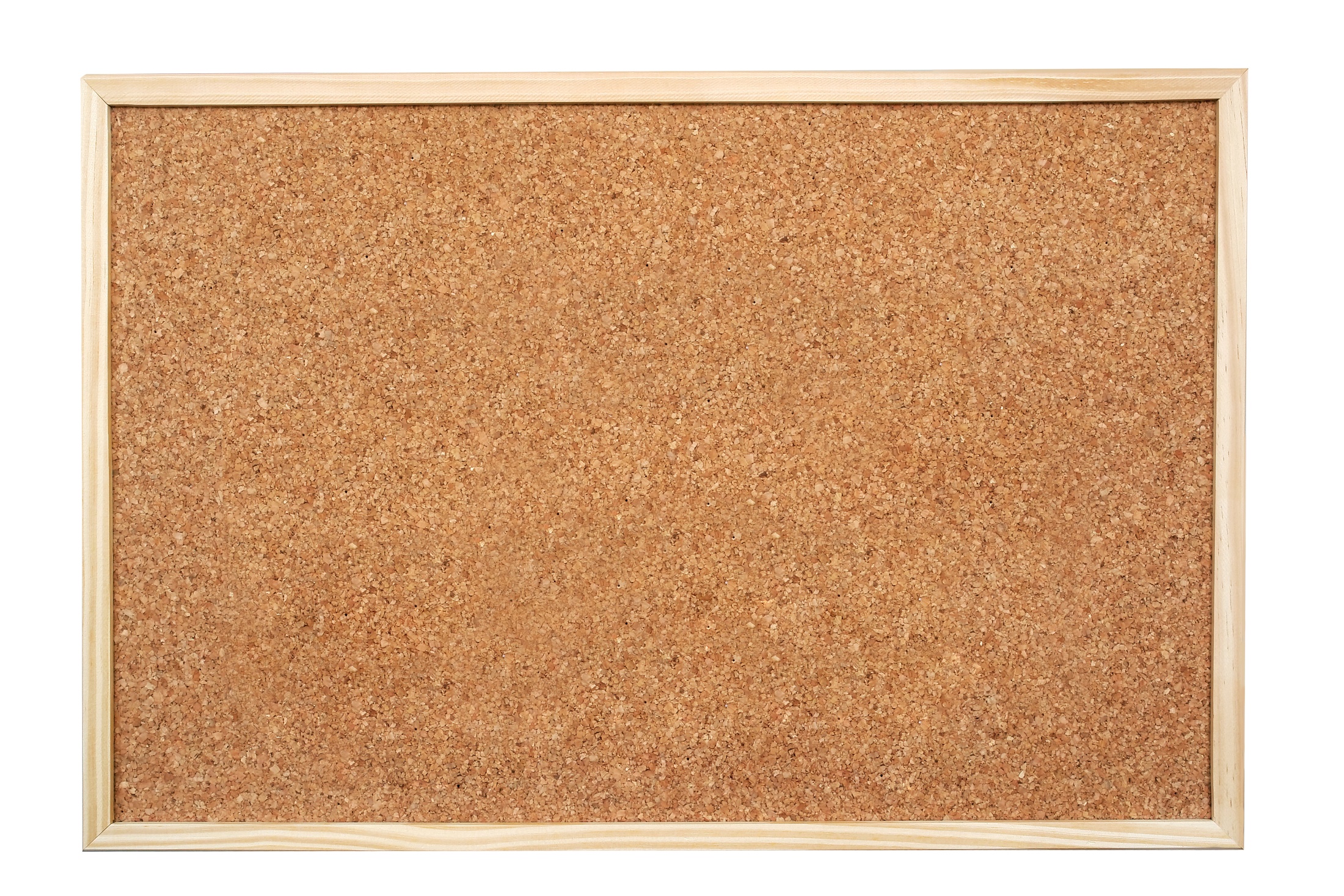 1-5 : أنواع الاتصال 
أولاً: الاتصال الرسمي
 ويتم في إطار بناء تنظيمي يحدد قنواته واتجاهاته ، ومن أشكال هذا الاتصال : 
الاتصال من أعلى إلى أسفل: ويعني تدفق المعلومات والأفكار والمقترحات والتوجيهات والأوامر والتعليمات من الرؤساء إلى المرؤوسين.
ويهدف هذا النوع إلى زيادة فهم المرؤوسين للمؤسسة ونظامها ولمسؤولياتهم من أجل تحقيق قدرتهم على العمل ولزيادة ارتباطهم وانتمائهم له. ويمكن أن يتم من خلال المواجهة والتفاعل اللفظي أو التعليمات الخطية أو الشرح والتوضيح والنشرات والتعاميم والتقارير والإعلانات.
الاتصال من أسفل إلى أعلى: ويشير إلى ما يرسله المرؤوسين إلى مديرهم من تقارير حول أعمالهم ومهامهم ومشاكلهم وعلاقاتهم داخل المؤسسة، وتكمن أهمية هذا النوع من إتاحة الفرصة للمرؤوسين للمشاركة في التخطيط واتخاذ القرارات، كما أنه يساعد المدير على معرفة مدى تقبل الأفكار الموصلة وتلافي نشوء المشاكل.
الاتصال الأفقي : ويحدث بين اثنين أو أكثر من أفراد المؤسسة ممن هم في نفس المستوى التنظيمي كاتصال المديرين فيما بينهم أو المشرفين أو رؤساء الأقسام، أو المعلمين. فالاتصال الأفقي يساعد أو يشجع على تدفق المعلومات والأفكار بين الأعضاء العاملين الذين يقومون بمسؤوليات متشابهة سواء أكانوا في مدرسة واحدة أم في مدارس منفصلة. كما يساعد أيضاً على مزجهم جميعاً في مجموعة مترابطة مهنياً واجتماعياً.
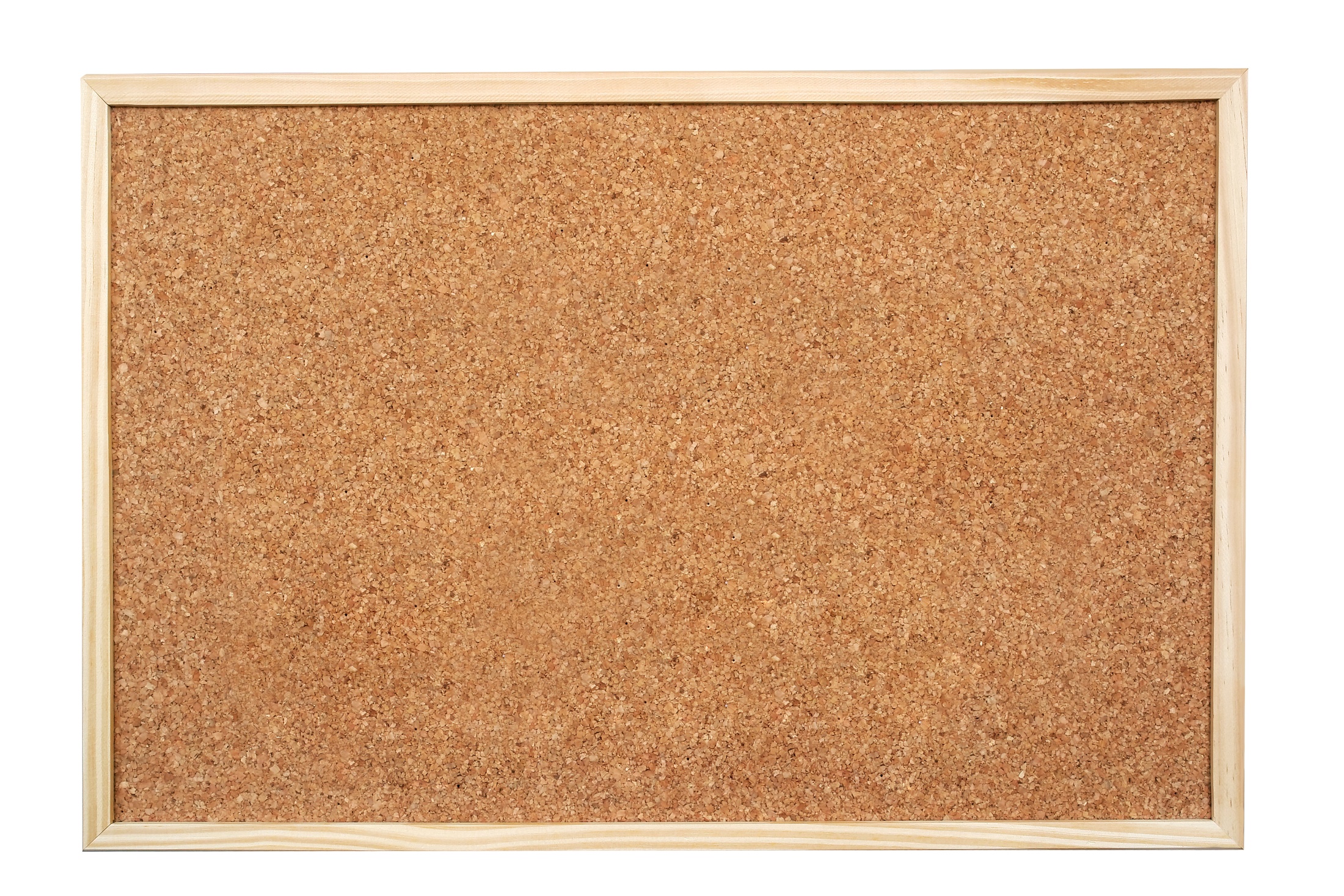 ثانياً :الاتصال غير الرسمي 
ويتم خارج إطار القنوات الرسمية للاتصال في المؤسسة، ويحدث في جميع المؤسسات دون التقيد بمراكز المتواصلين ورتبهم وعلاقاتهم الرسمية فيما يتعلق بالعمل أو الحياة الاجتماعية أو الجوانب الشخصية، ويحدث في كل الأوقات داخل العمل أو خارجه دون التقيد بشكليات التواصل الرسمي. ويقوم هذا النوع من الاتصال على أساس العلاقات الشخصية والاجتماعية للأعضاء أكثر من كونه على أساس السلطة والمركز مع الرغبة في عدم تجاهل ذلك أيضاً.

وتتركز عملية الاتصال غير الرسمي حول الأهداف الشخصية أكثر من كونها أهدافاً للمؤسسة نفسها، ويتوقف التماسك بين نوعي الاتصال على مدى تجانس أهداف المؤسسة مع الأهداف الشخصية واتجاهات العاملين ويساعد هذا الاتصال على معرفة معلومات وأفكار مهمة قد لا يتعين ذكرها بصورة رسمية. ويساعد أيضاً على تنمية الروابط والصداقة والعلاقات الإنسانية الحسنة بين أعضاء المؤسسة.
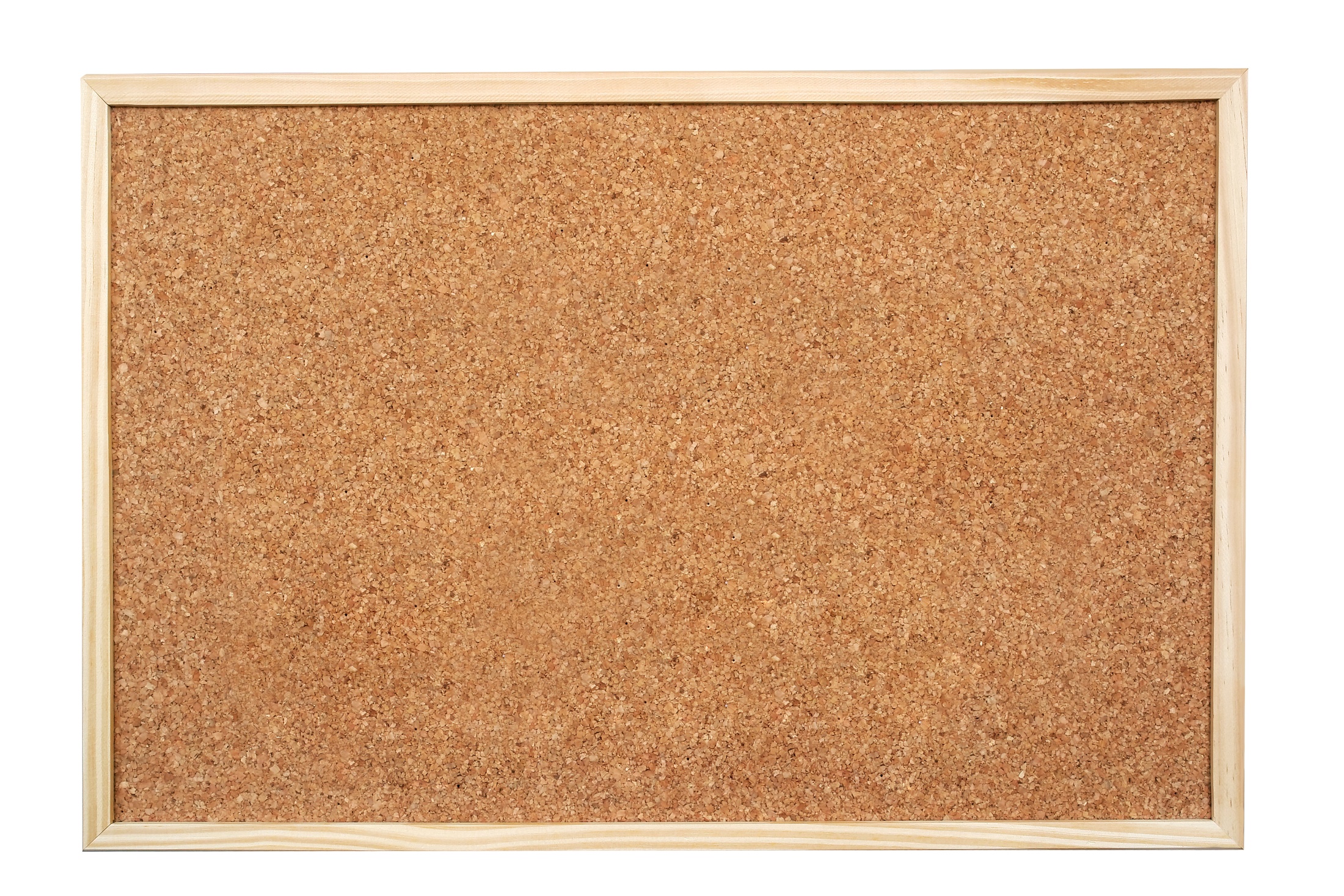 1-6 : معوقات الاتصال 
هناك مشكلات يمكن أن تحول بين القائم بالاتصال وبين توصيل رسالته ومنها : 
التشويش: وهو مصطلح يستخدم لوصف أي شيء يتدخل في أمانة النقل للرسالة. وهناك نوعان من التشويش أحدهما يتعلق بوسيلة الاتصال مثل أزيز الراديو أو الغباش على شاشة التلفزيون والآخر يتعلق بالمعنى أي عدم القدرة على تفسير الرسالة تفسيراً صحيحاً بحيث يفهمها المستقبل فهماً خاطئاً.
الشرود الذهني وعدم الانتباه : إن عدم التركيز والشرود الذهني يعني عدم الرغبة في التفاعل مع الرسالة، ويحدث نتيجة تصارع المنبهات والاهتمامات وعدم القدرة على التركيز بسبب الاهتمام بأكثر من أمر واحد في آن واحد.
التباين في المستوى والإدراك ، ويرجع هذا إلى تباين مستويات الثقافة والمعرفة والإدراك والخبرة مما ينجم عنه أن تكون الاستنتاجات من الرسالة خاطئة إذا كان المرسل والمستقبل مختلفين.
النزعة الانتقائية ، فبفعل الميول الشخصية والاتجاه الفكري والعقيدة الدينية والتنشئة نجد المستقبل للرسالة الإعلامية في كثير من الأحيان- لا يفتح عقله لكل ما يتعرض له، وإنما قد يُتيح لنفسه فرص سماع أو مشاهدة ما يمكن أن يوافق عليه مُعرضاً عن غير ذلك.
إغلاق قنوات الاتصال بين الأطراف المشاركة في العملية الاتصالية، فالاتصال يساعد على إزالة الجفوة والغموض بين الفرقاء.
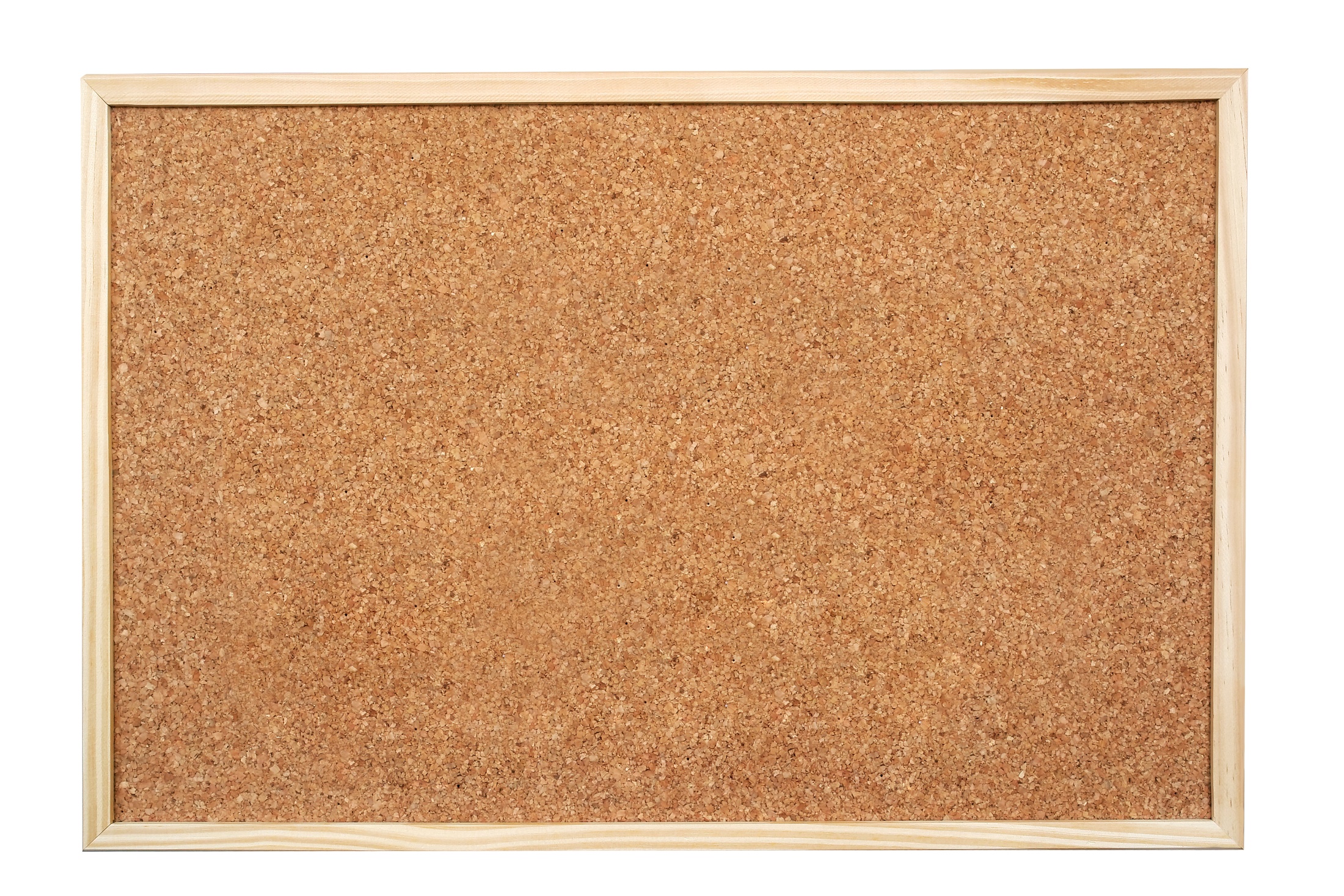 العلاقات الإنسانية
2-1 : تعريف العلاقات الإنسانية 
تعتبر العلاقات الإنسانية قديمة قدم الإنسان، وتنشأ عند وجود عدة كائنات إنسانية تتفاعل فيما بينها وتشترك بأهداف ومصالح وغايات وبيئة واحدة، وإن أقوى العلاقات هي تلك التي تربط أناساً تشغلهم نفس الأعمال مثل زملاء العمل، زملاء الفن، زملاء العلم والدين.

وتعرف العلاقات الإنسانية على أنها تفهم عميق لقدرات الناس وطاقاتهم وإمكانياتهم وظروفهم ودوافعهم وحاجاتهم واستخدام كل هذه العوامل في حفزهم على العمل معاً كجماعة تسعى لتحقيق هدف واحد في جو من التفاهم والتعاون والتعاطف .
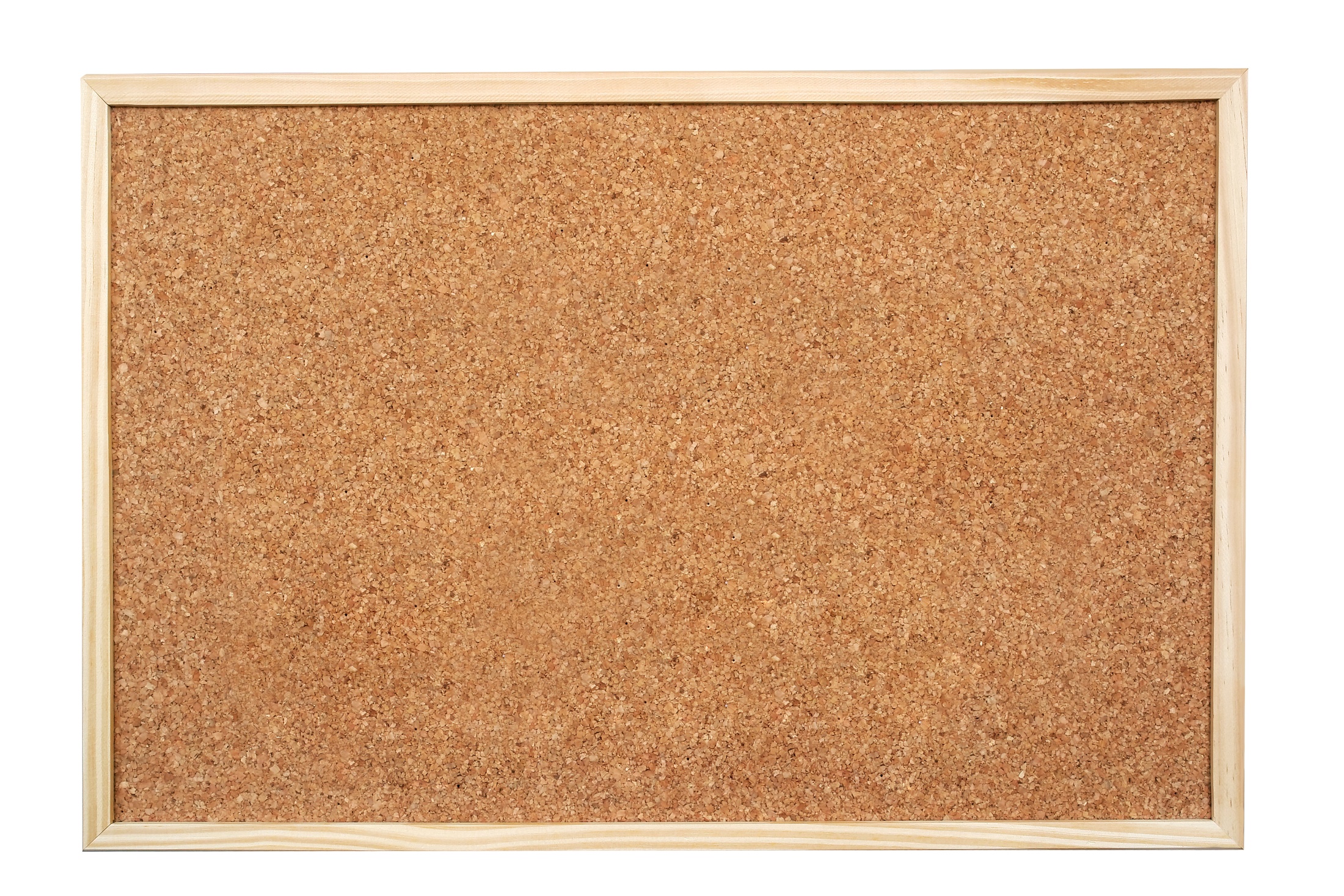 2-2 : كيفية بناء العلاقات الإنسانية في الإدارة المدرسية وتطويرها
	تعددت الأساليب المستخدمة في المؤسسات لتحقيق العلاقات الإنسانية وتطورها ولخلق جو يسوده الوئام والولاء للمدرسة ، ومن هذه الأساليب ما يلي:
توفير الاتصال الفعال: للاتصال أهمية كبرى في تماسك الجماعة وتفاعلها وتوجيهها لأنه يتعلق بنقل المعلومات والبيانات والمعارف المتصلة في العمل ، والاتصال الفعّال يتحقق من خلال التنظيم العلمي للاتصال وليس بمجرد الكلمات.
أسلوب عمل الفريق: الفريق هو عبارة عن مجموعة من الأفراد تربط بينهم روابط مشتركة في الهوايات والميول إلى الأشياء والمهنة. وتتكون المؤسسة من فئات مختلفة تشكل كل منها فريقاً. ويقوم كل فريق بممارسة نشاطات داخل المؤسسة تكون متشابهة بين أعضائها، ويقوم الأعضاء بالاحتكاك فيما بينهم ويتعاطفون في اتجاهاتهم نحو مواضيع تهمهم.
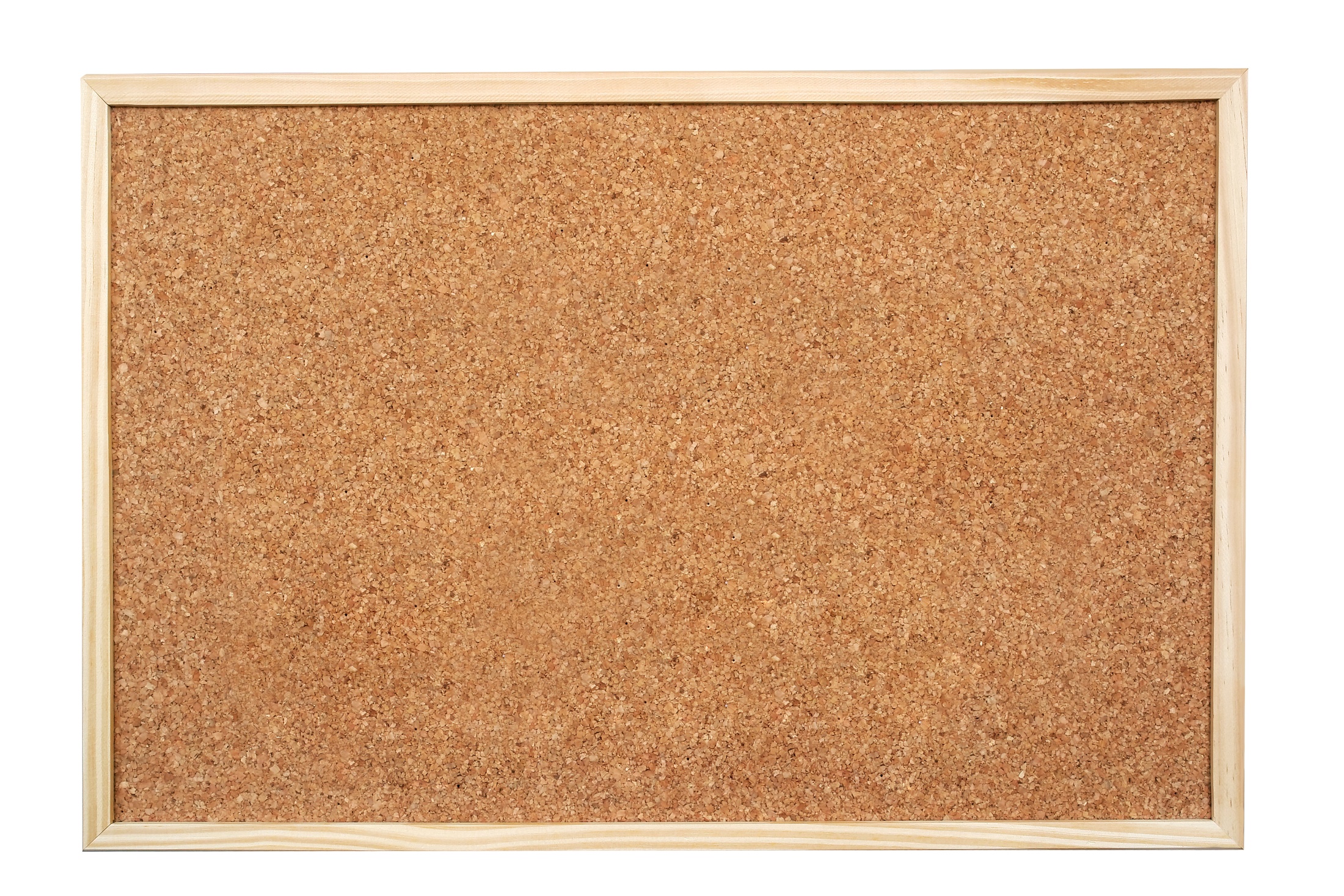 المشاركة: ظهرت اتجاهات حديثة في المؤسسات وهي إعطاء الفرد فرصة المشاركة في إصدار القرارات التي تهم مصيره أو عمله في المؤسسة. وهي من الأساليب التي تدعم العلاقات الإنسانية وتطورها بين العاملين فيها. والمشاركة عملية نفسية سلوكية تساعد الأفراد على إشباع حاجاتهم إلى تحقيق الذات والتقدير الاجتماعي، كما أنها تجعل الفرد يشعر بأهميته وأن له دوراً في توجيه العمل أو اتخاذ القرار وهذا كله يساهم في زيادة ارتباط العاملين بعملهم وتحمسهم له.
التشاور: ويعني أخذ رأي الفرد في القرارات ذات العلاقة به أو بأمور المدرسة ، وهذا يعني احترام كرامة الفرد واحترام قدراته وإشعاره بالثقة في رأيه وتشجيعه على المشاركة في التوصل إلى البدائل والحلول لأية مشكلات قائمة. ويترتب على التشاور الوصول إلى قرارات أفضل ويزيد من تماسك الجماعة وإسهامها في العمل وهو ما يُعتبر هدفاً رئيسياً للعلاقات الإنسانية.
أسلوب اللجان: تتكون اللجنة من عدة أشخاص مختصين لمناقشة موضوع معين والوصول إلى توصيات تُرفع للإدارة لمساعدتها في اتخاذ القرارات وإعطاء اللجان الدور الهام، حيث يجب أن يُعطى الفرد فرصة ممارسة السلطة وتحمل المسؤولية.
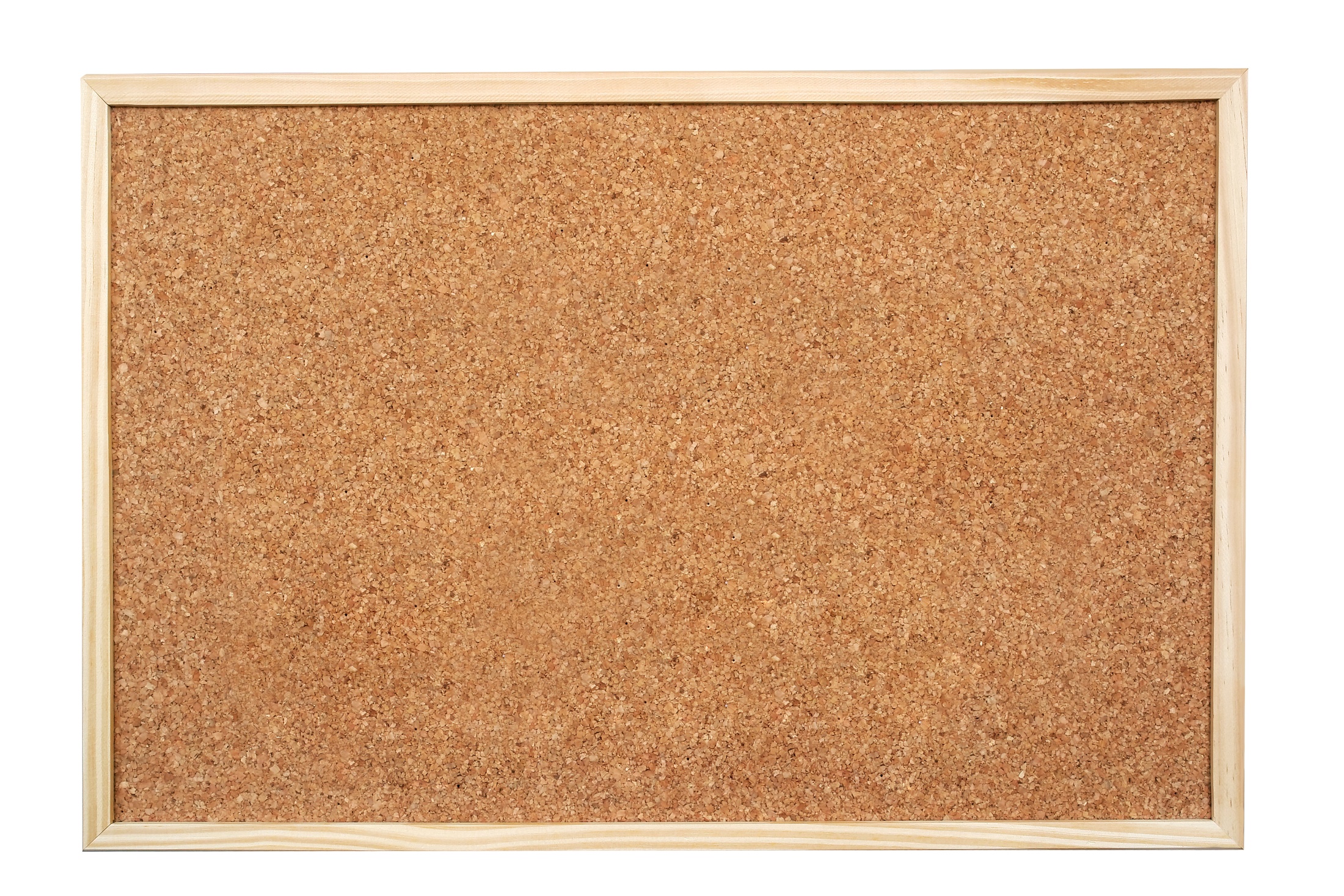 الاهتمام بالنواحي النفسية والاجتماعية: إن كثيراً من مشكلات العلاقات الإنسانية ينجم عن المشكلات النفسية والاجتماعية التي يواجهها الأفراد في حياتهم أو مجال عملهم. وقد يترتب على عدم معالجة هذه المشكلات مظاهر سلوكية تؤثر على العمل مثل كثرة حالات الغياب، والمرض وانخفاض مستوى الأداء وكثرة الشقاق والخلافات و الشكاوى بين الأفراد ولذلك ينبغي العمل على مواجهة هذه المشكلات كلّما ظهرت عن طريق توفير مناخ صحي مناسب من العلاقات السليمة بين الأفراد وتوفير برامج ترفيهية رياضية اجتماعية ثقافية.
أسلوب الاستفتاءات والبيانات: أسلوب الاستفتاءات والبيانات أسلوب مستخدم على نطاق واسع في المؤسسات والدراسات والأبحاث العلمية، والاستفتاء عبارة عن نشرة تتضمن العديد من الأسئلة للكشف عن اتجاهات العاملين وحاجاتهم ومواطن الشكوى وعدم الرضى عندهم، وإتاحة الفرصة أمامهم ليعبروا بصراحة عن الحلول التي يرونها مناسبة لحل هذه المشاكل، ويظهر بعد ذلك نتيجة الاستفتاء والنسب المئوية من الموظفين والعمال على أسئلة محددة.